OOSCI
Out of School Children Initiative
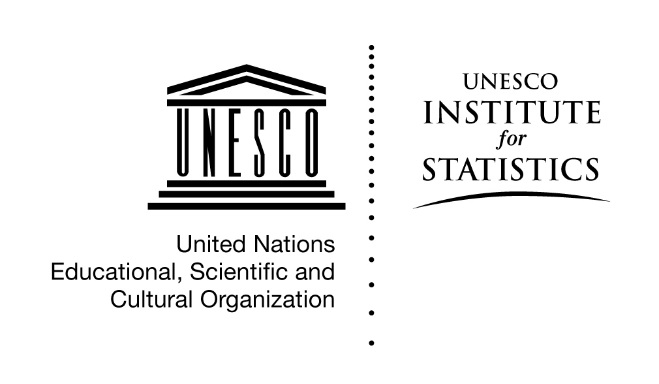 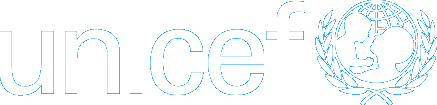 What is the Out of School Children Initiative?
OOSCI was launched in 2010 by UNICEF and UIS
Who are the children out of school and where are they?
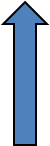 How can they be brought to school and stay there?
Why are these children out of school?
[Speaker Notes: OOSCI is designed to translate data into action.
Starts by finding out who and where OOSC are.
Next, works out why they are out of school.
Finally, proposes actions that will get them into school.]
Why do we want ALL children in school?
Education is a human right.  It empowers people to survive and thrive and is our most effective weapon against poverty
Education is associated with more peaceful communities, greater civic engagement and stronger democracies
Half of the recent reduction in maternal and infant mortality is due to more education for girls
Education is one of the best economic investments available with returns of $10 - $15 on the dollar
Each addition year of schooling is associated with an increase of 0.37% in GDP, rising to 1.0% with improved learning outcomes
As many as 250 million children of primary school age are failing to learn the basics
[Speaker Notes: Intend to ask audience for reasons why children enter late and drop out early.]
What does OOSCI do?
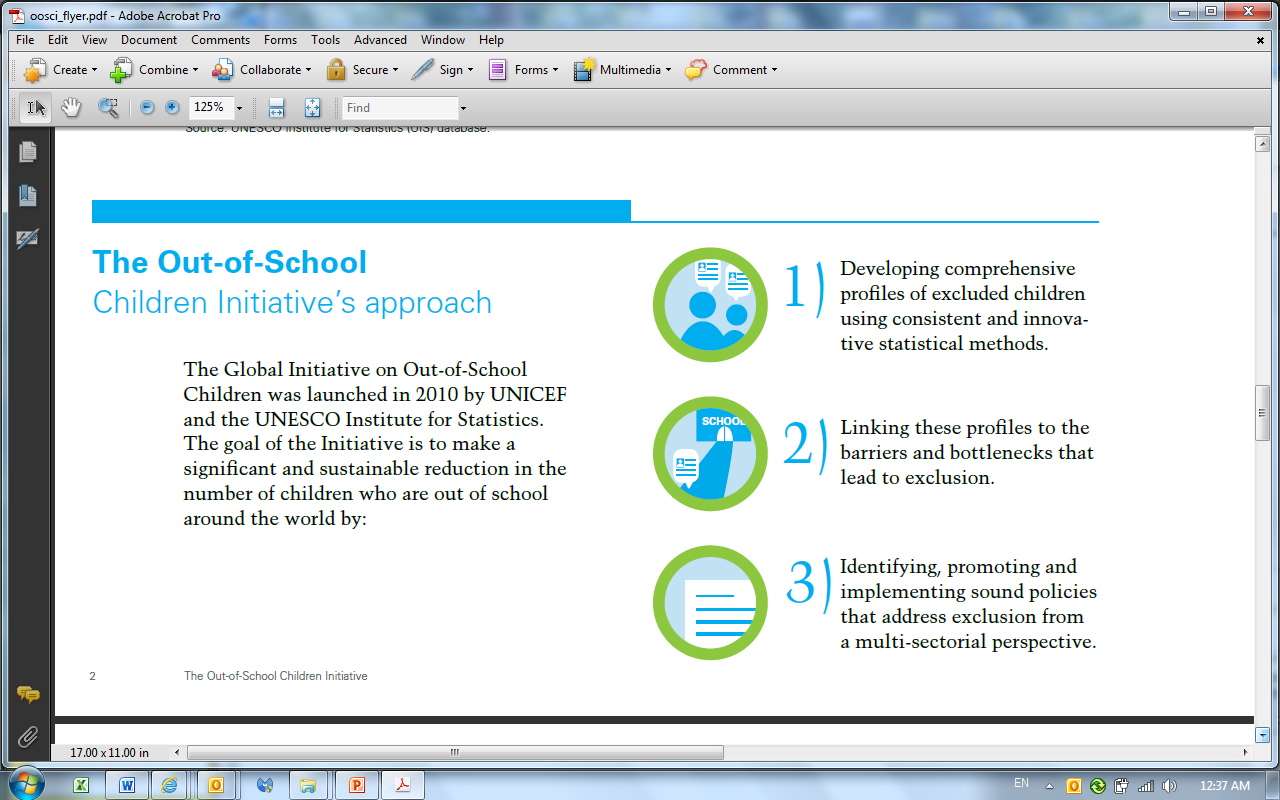 OOSCI aims to make a substantial and sustainable reduction in the number of children out of school
[Speaker Notes: Once stall was recognised, UNICEF and UIS launched OOSCI.]
How much progress has been made?
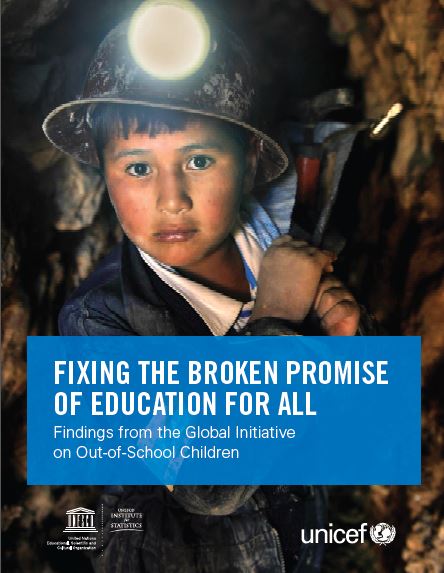 30+ Country Studies completed
20+ Country Studies in the pipeline
7 Regional Reports published
Global Report launched on 19 January 2015
[Speaker Notes: Once stall was recognised, UNICEF and UIS launched OOSCI.]
Out-of-school children: What data (visually) tells
Hiro Hattori 
Data & Analytics Section
UNICEF, New York
If the world were a village of 100 childrenof primary school age…
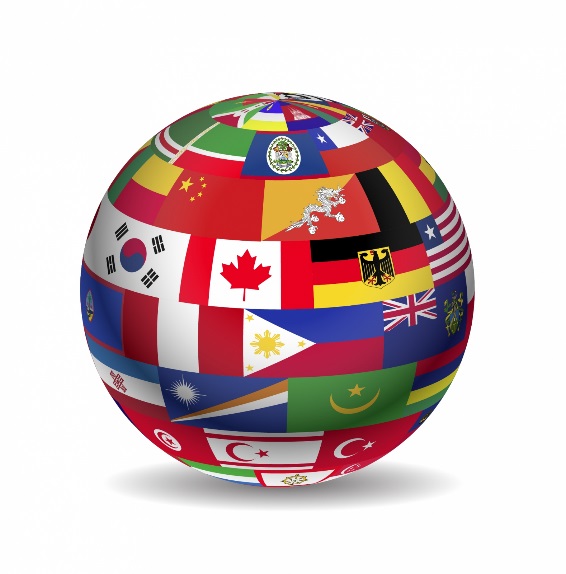 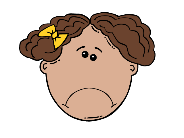 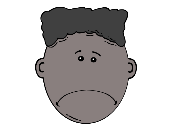 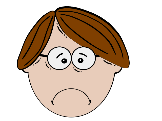 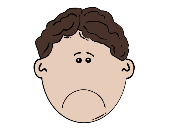 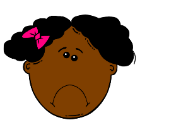 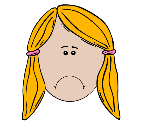 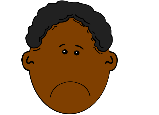 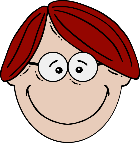 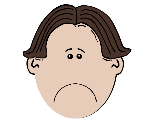 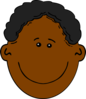 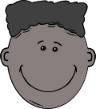 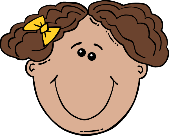 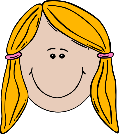 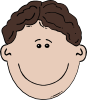 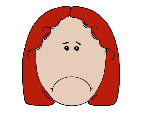 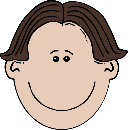 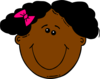 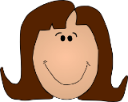 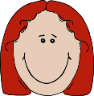 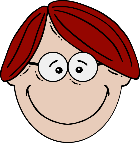 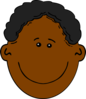 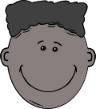 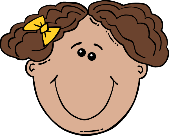 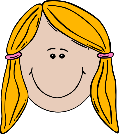 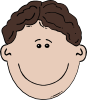 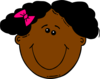 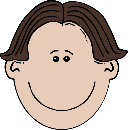 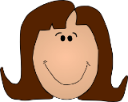 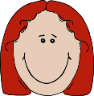 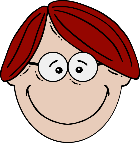 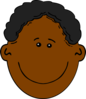 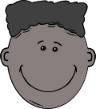 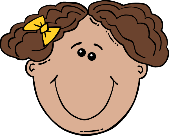 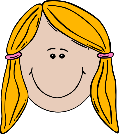 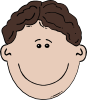 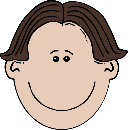 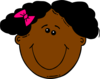 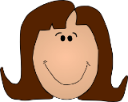 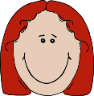 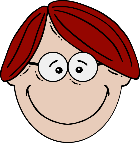 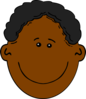 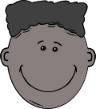 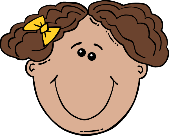 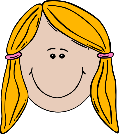 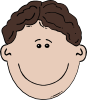 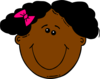 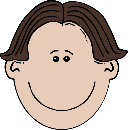 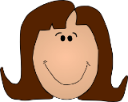 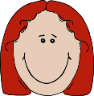 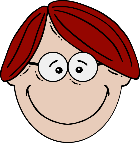 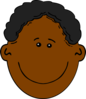 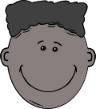 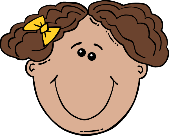 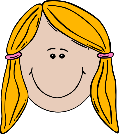 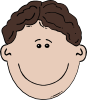 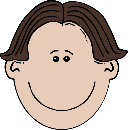 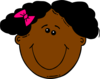 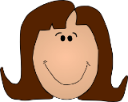 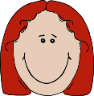 9% of children out of school
                       II
                58 million
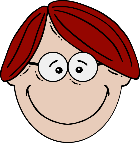 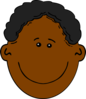 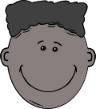 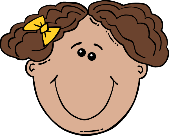 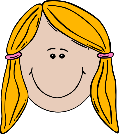 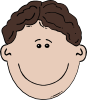 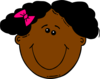 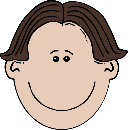 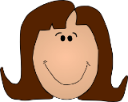 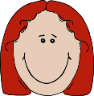 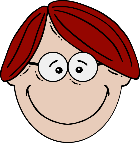 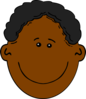 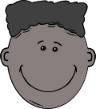 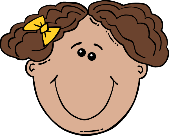 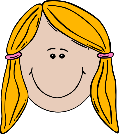 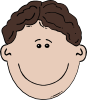 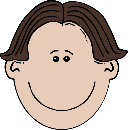 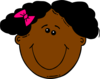 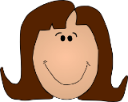 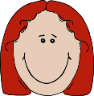 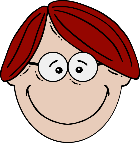 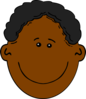 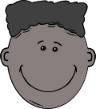 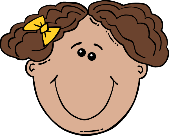 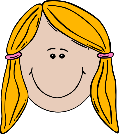 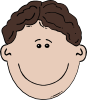 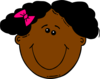 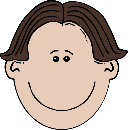 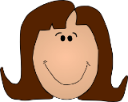 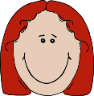 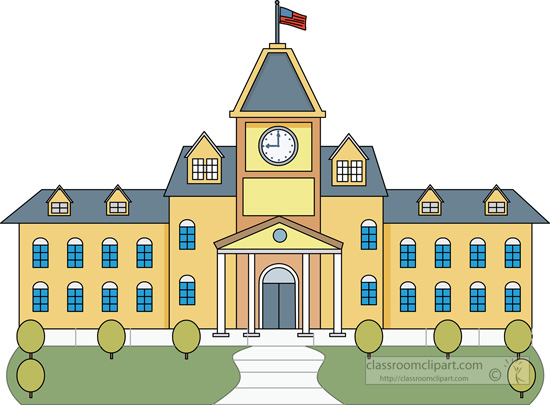 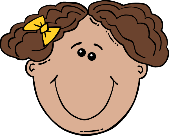 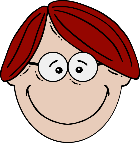 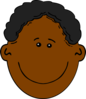 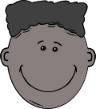 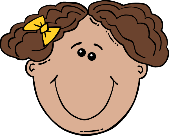 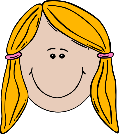 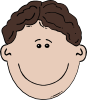 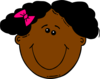 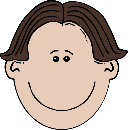 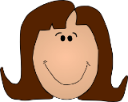 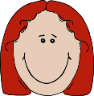 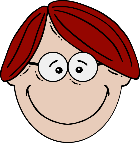 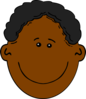 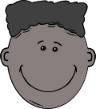 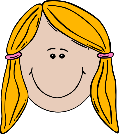 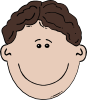 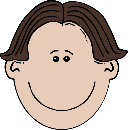 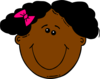 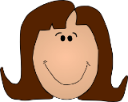 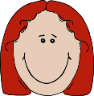 If the world were a village of 100 adolescents of lower secondary school age…
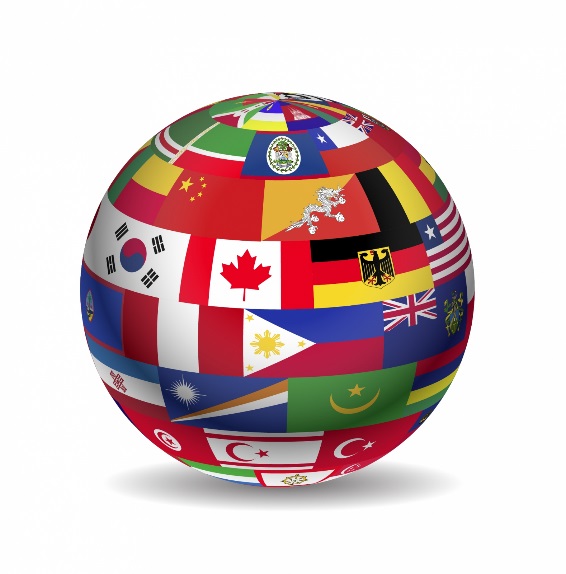 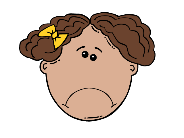 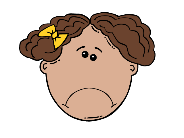 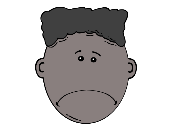 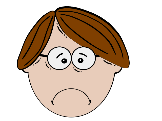 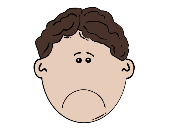 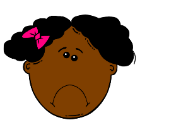 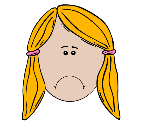 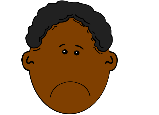 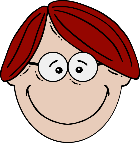 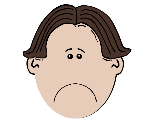 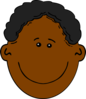 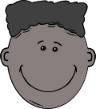 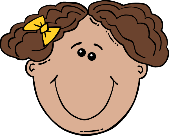 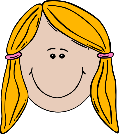 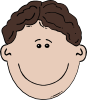 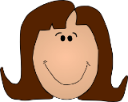 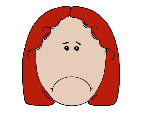 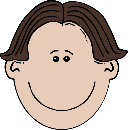 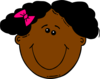 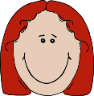 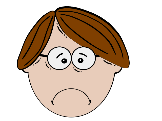 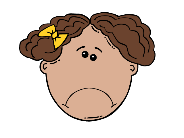 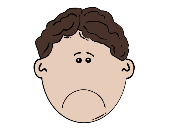 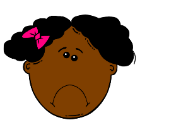 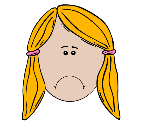 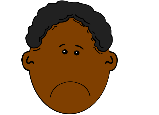 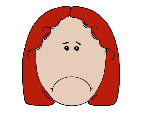 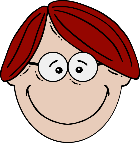 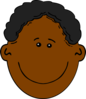 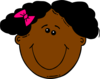 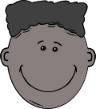 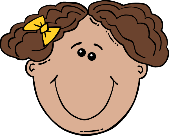 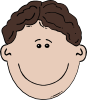 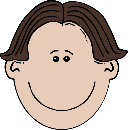 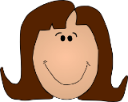 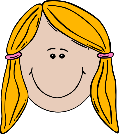 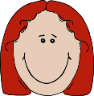 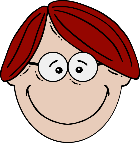 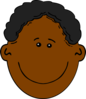 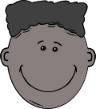 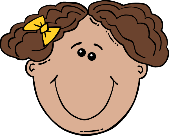 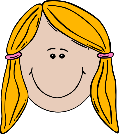 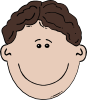 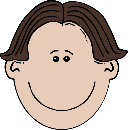 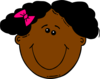 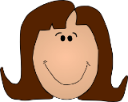 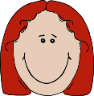 17% of adolescents out of school
                          II
                   63 million
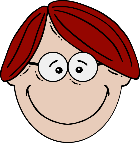 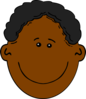 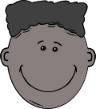 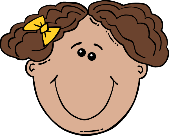 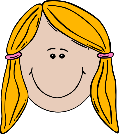 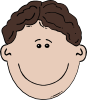 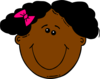 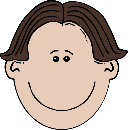 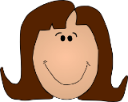 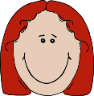 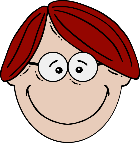 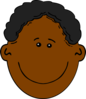 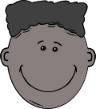 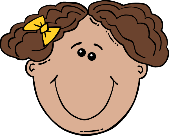 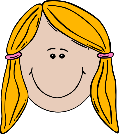 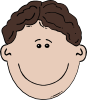 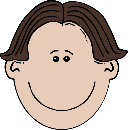 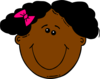 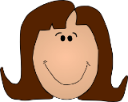 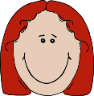 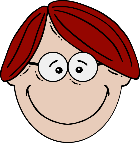 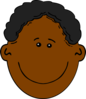 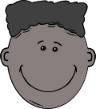 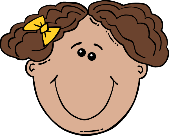 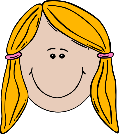 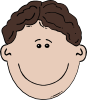 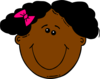 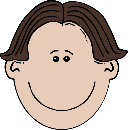 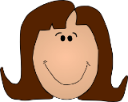 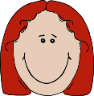 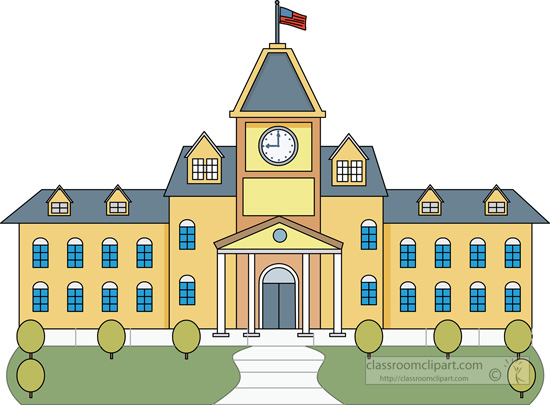 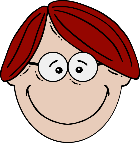 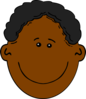 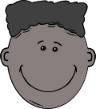 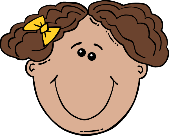 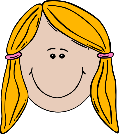 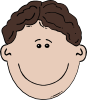 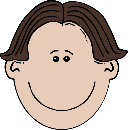 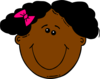 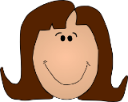 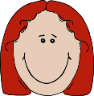 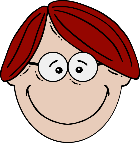 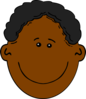 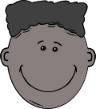 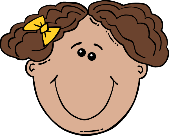 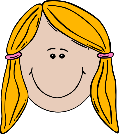 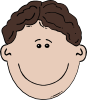 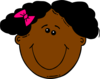 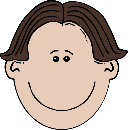 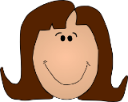 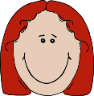 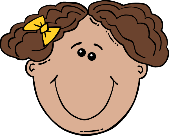 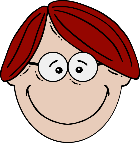 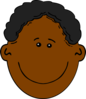 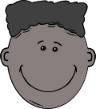 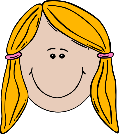 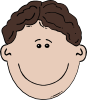 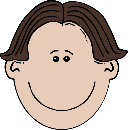 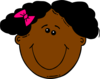 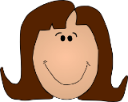 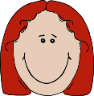 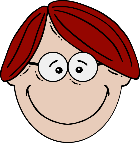 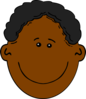 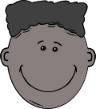 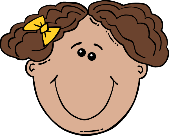 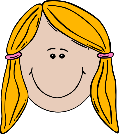 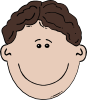 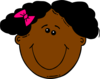 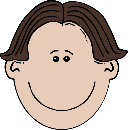 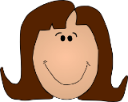 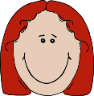 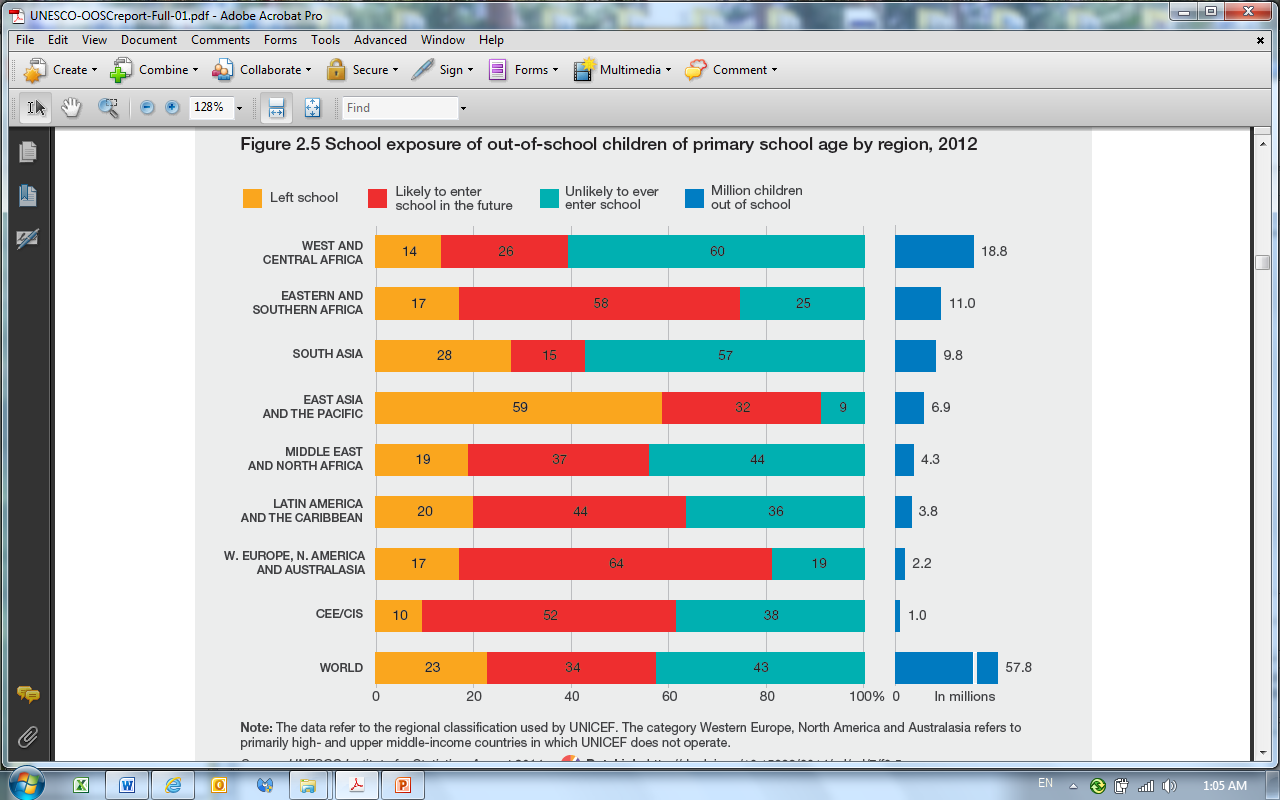 Reasons for out-of-school vary among regions.
The global trend of OOSC
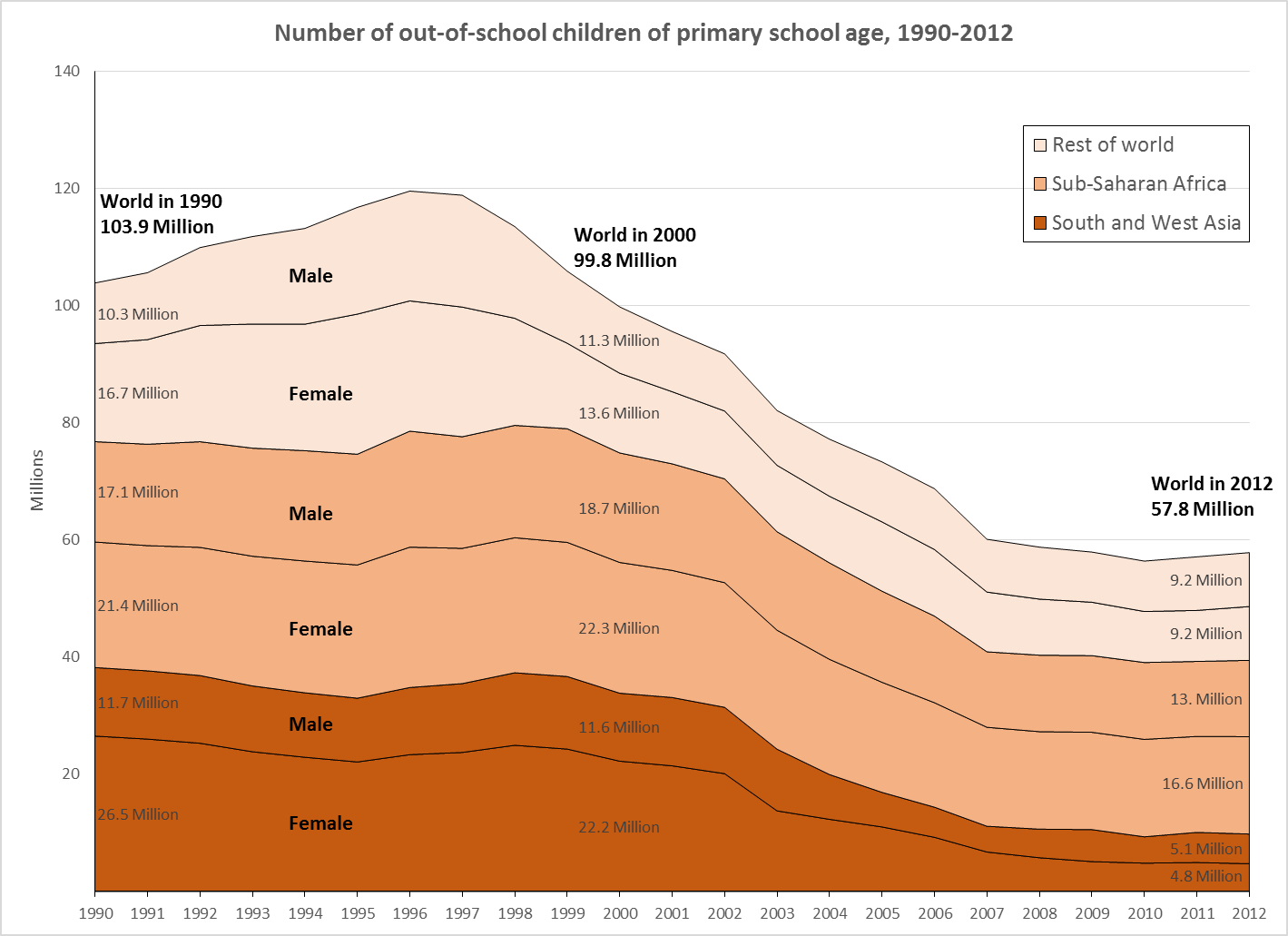 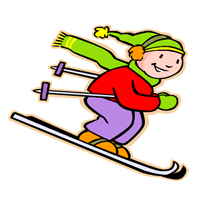 The global trend of OOSC
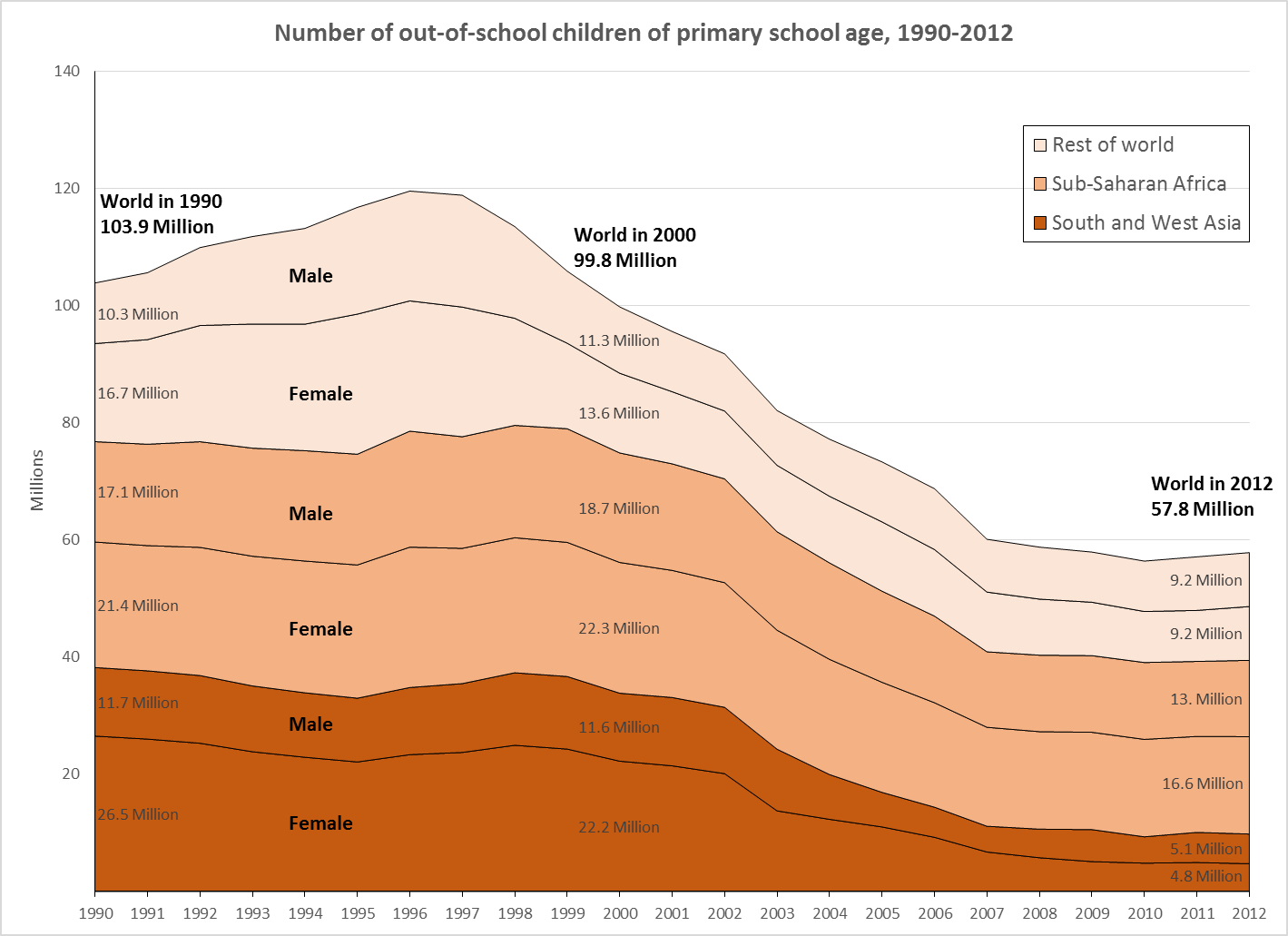 Need another 200 years!
2013
2014
2015
2016
2017
2018
Stagnation of education MDG alarming!
SSA and SA are main drivers of stagnation.
Why has the progress stalled in recent years?
GDP growth (annual %), 2000-2013
Economic growth has slowed down since 2008.
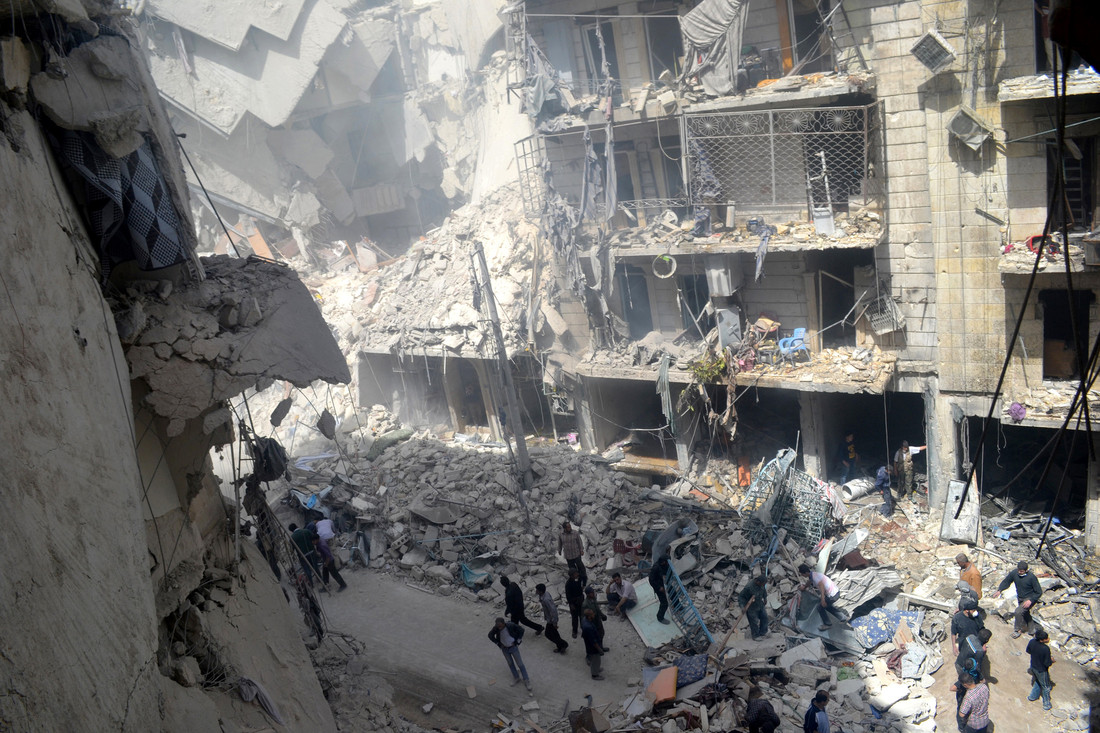 Increased cases of emergencies and humanitarian crisis.
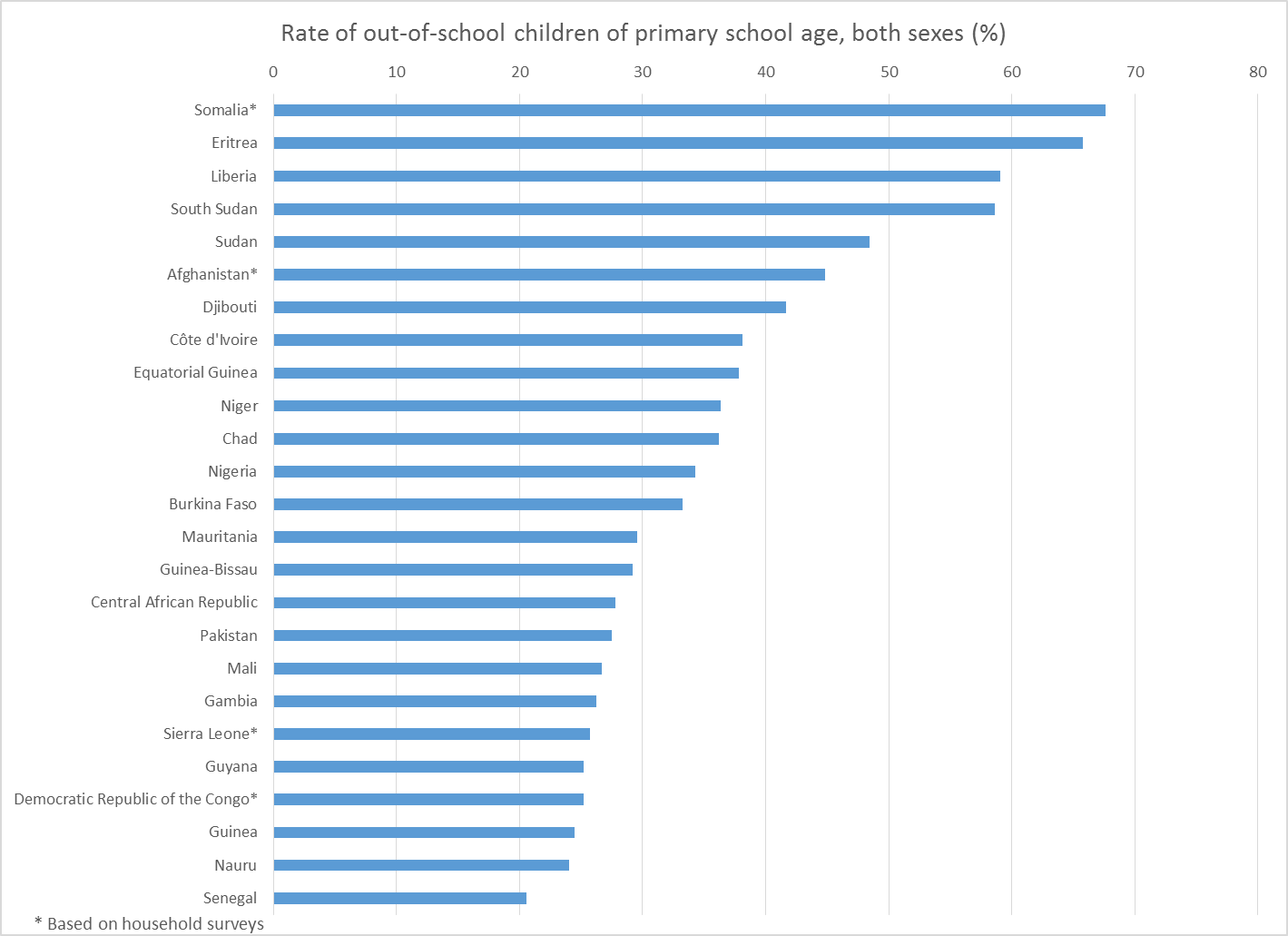 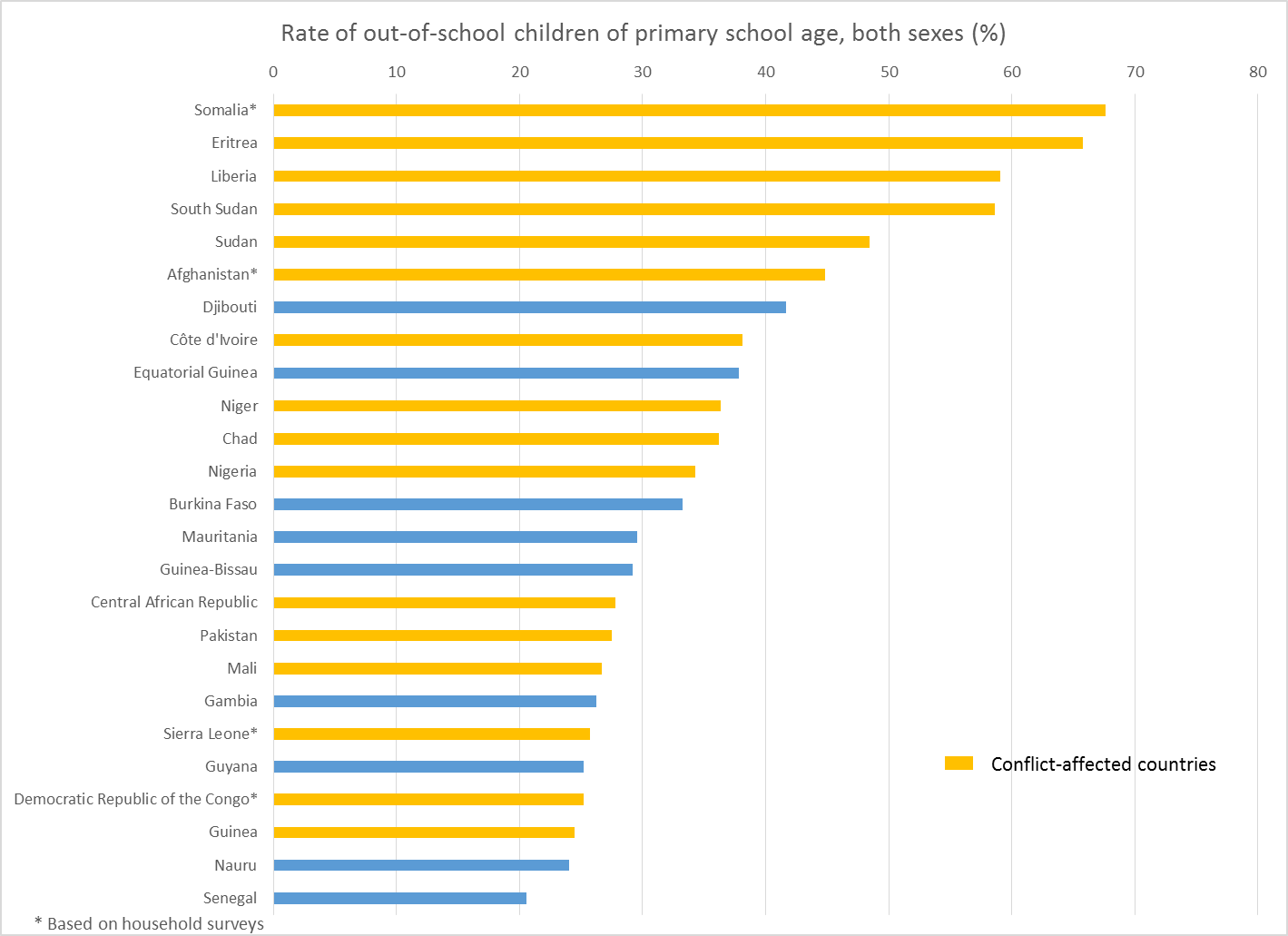 Majority of countries with high OOS rate are conflict-affected.
Existing data do not support conflict hypothesis.
Performance of big countries affect global trends.
[Speaker Notes: These 10 countries reduced OOSC number by 3.4 million.  However these 7 countries increase OOSC numbers by 4.2 million.]
Rapid population growth in sub-Saharan Africa
[Speaker Notes: Southern Asia – only 2% increase.]
Faster growth in school enrolment needed.
School enrolment has stagnated since 2007.
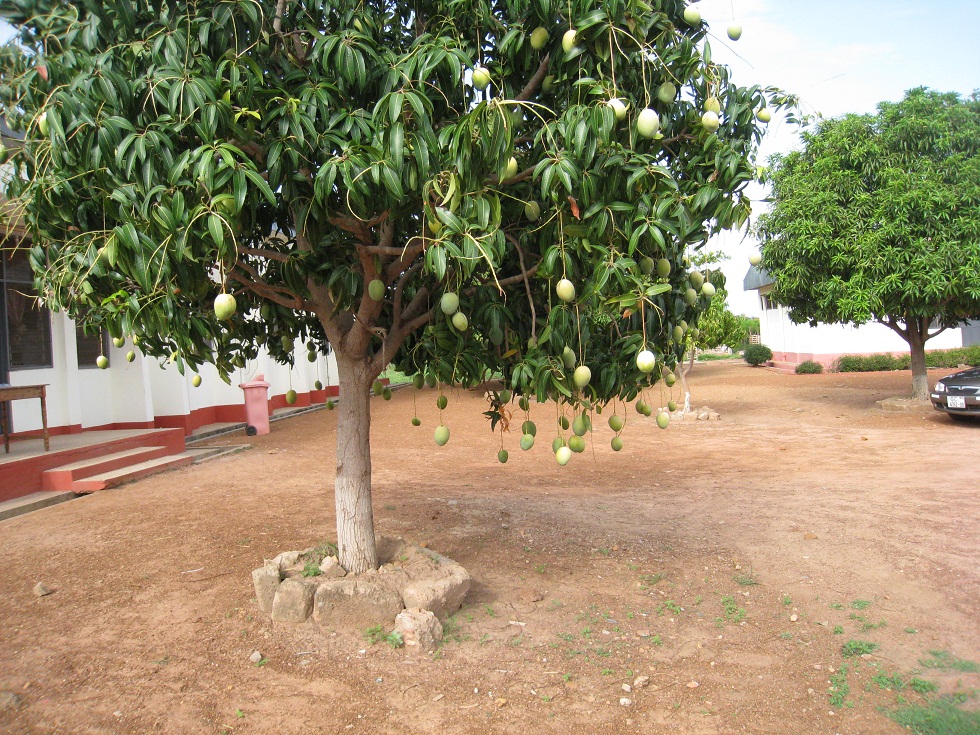 How to reach 
them?
Low-hanging 
fruits!
“Business as usual” wouldn’t work to reach the hardest to reach.
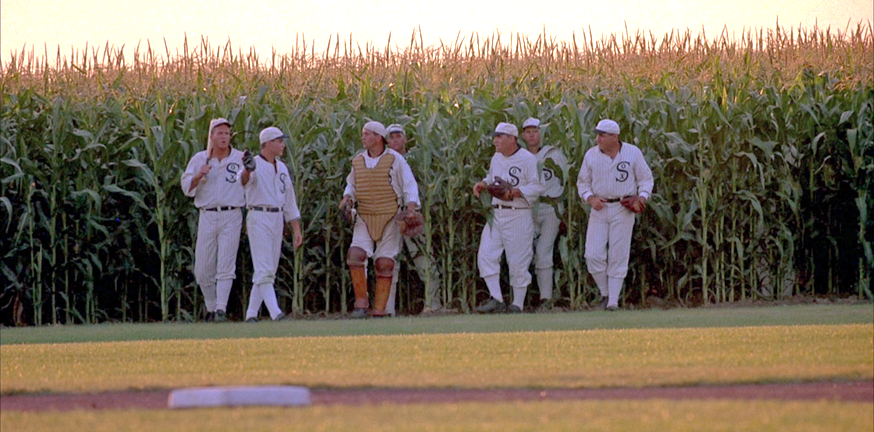 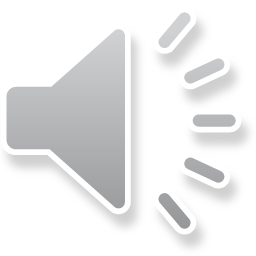 “Build it, they will come” optimism won’t work any more.
Where are the world’s 58 million out of school children?
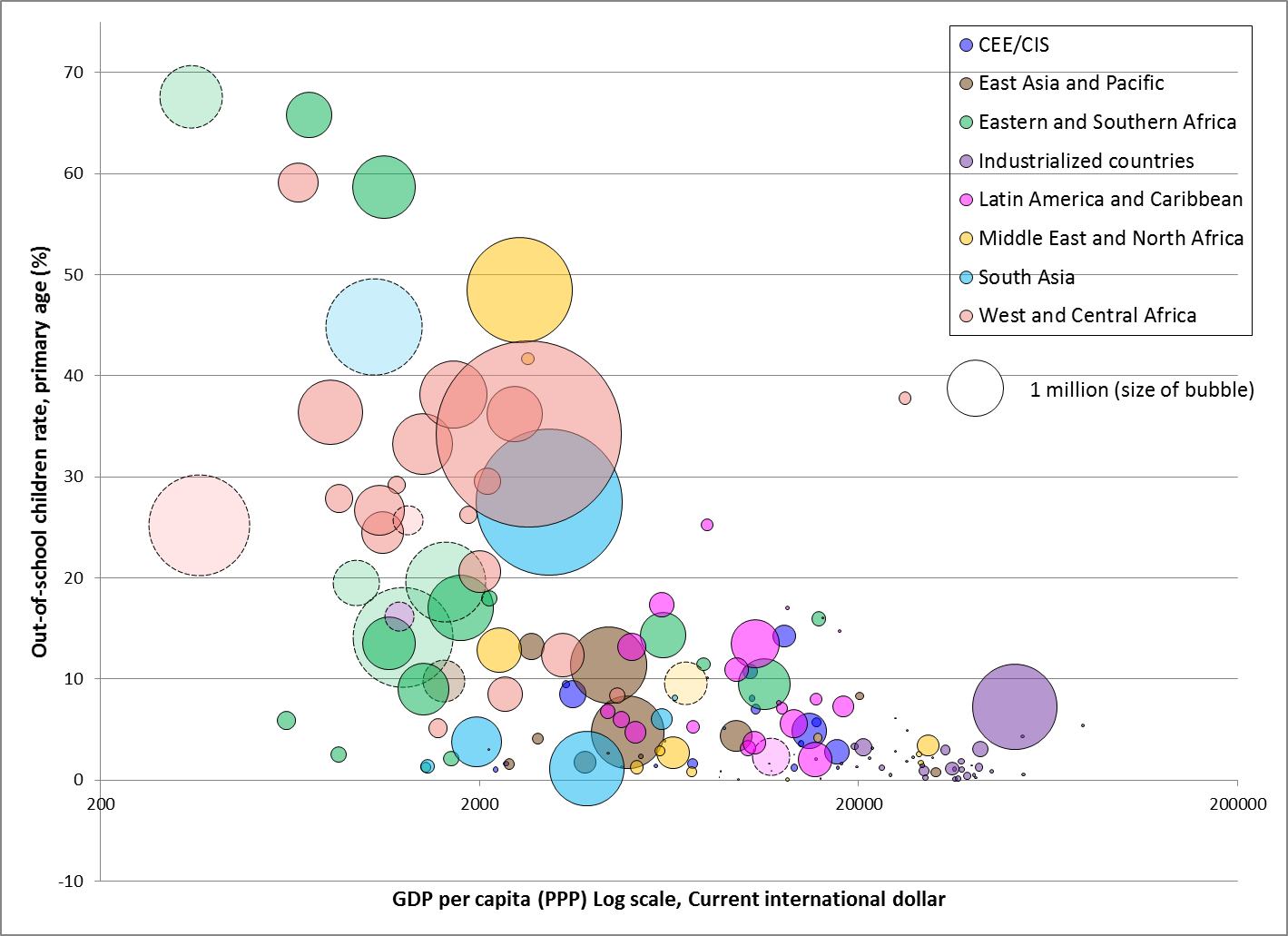 All countries
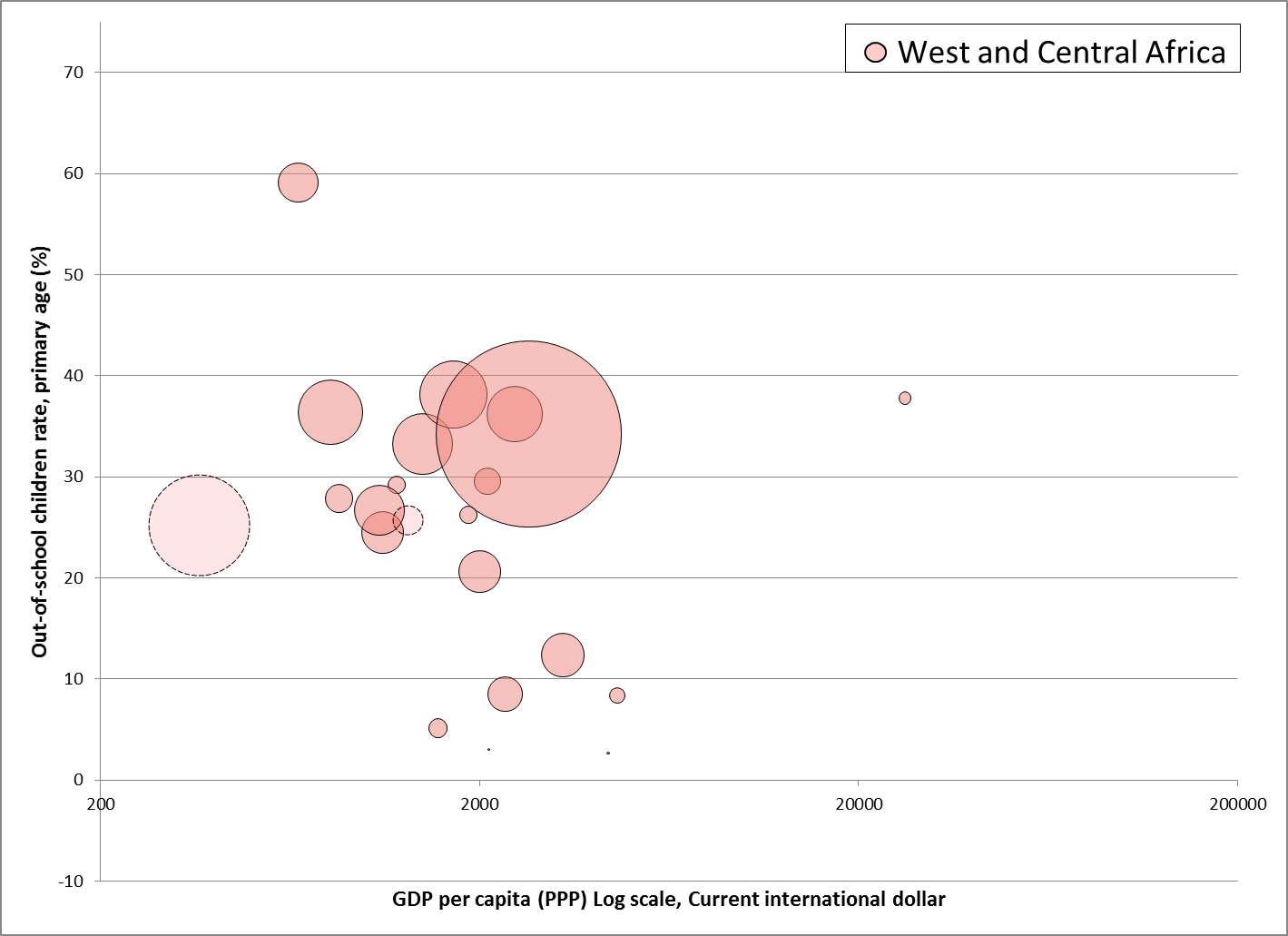 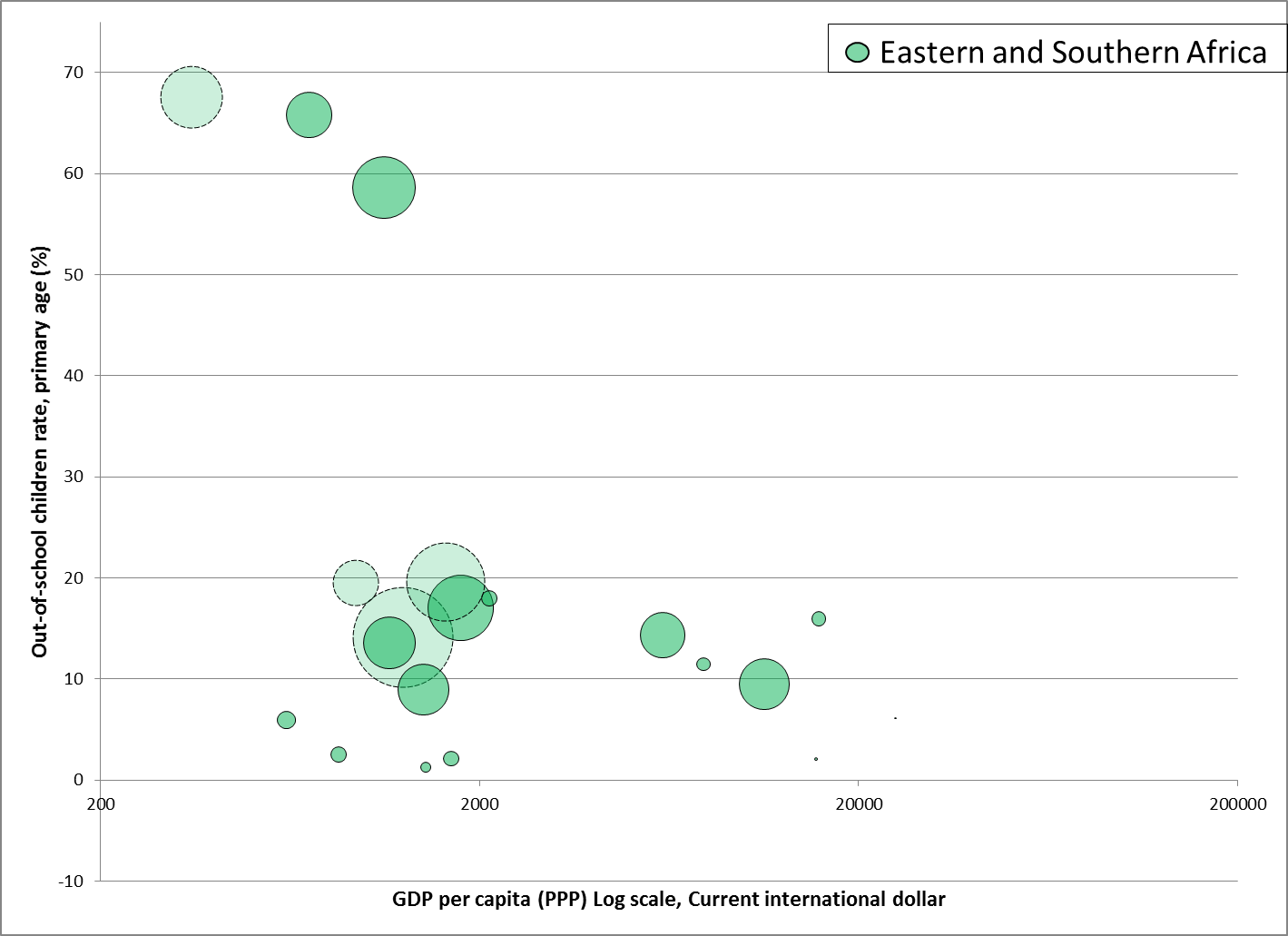 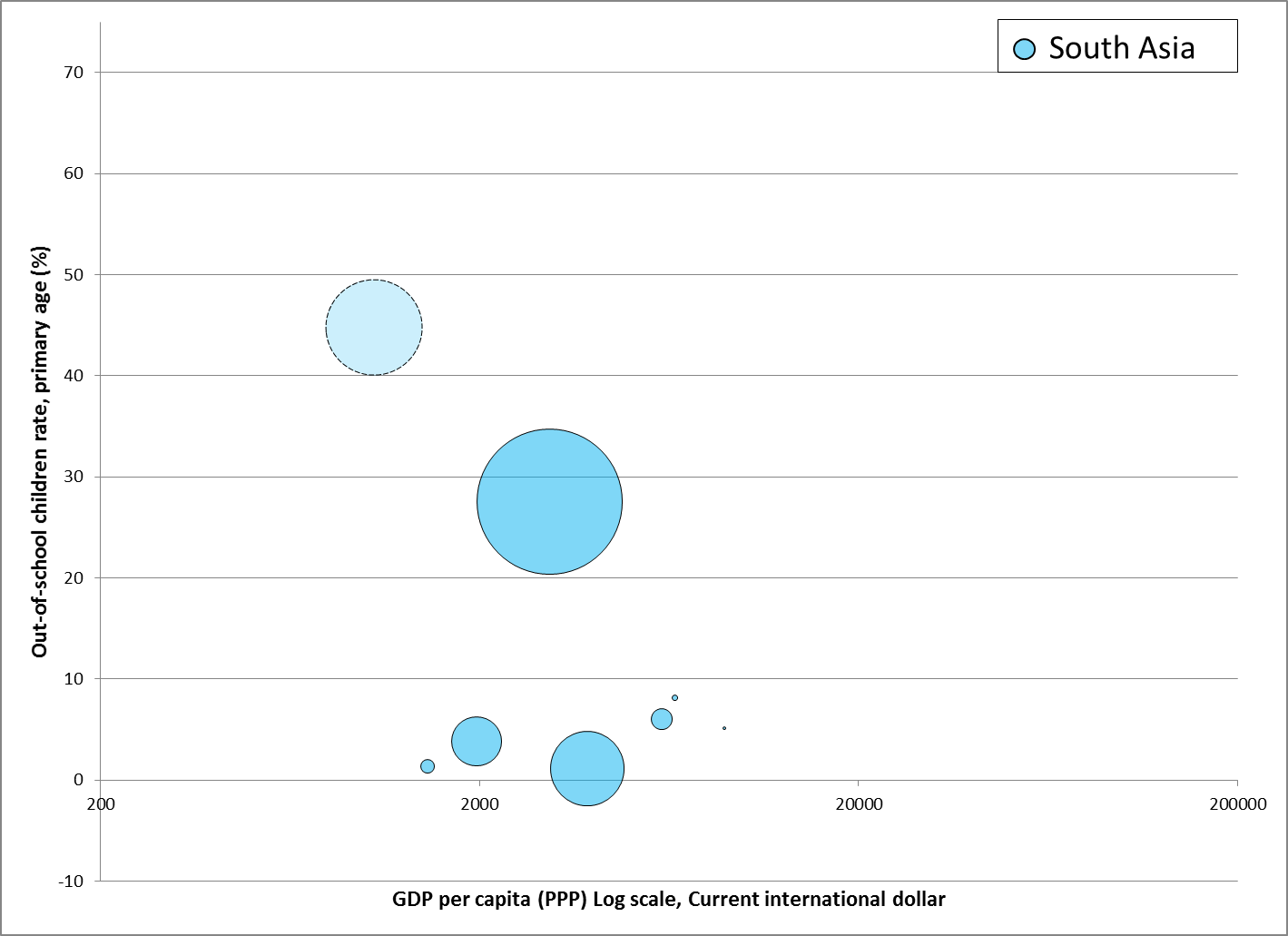 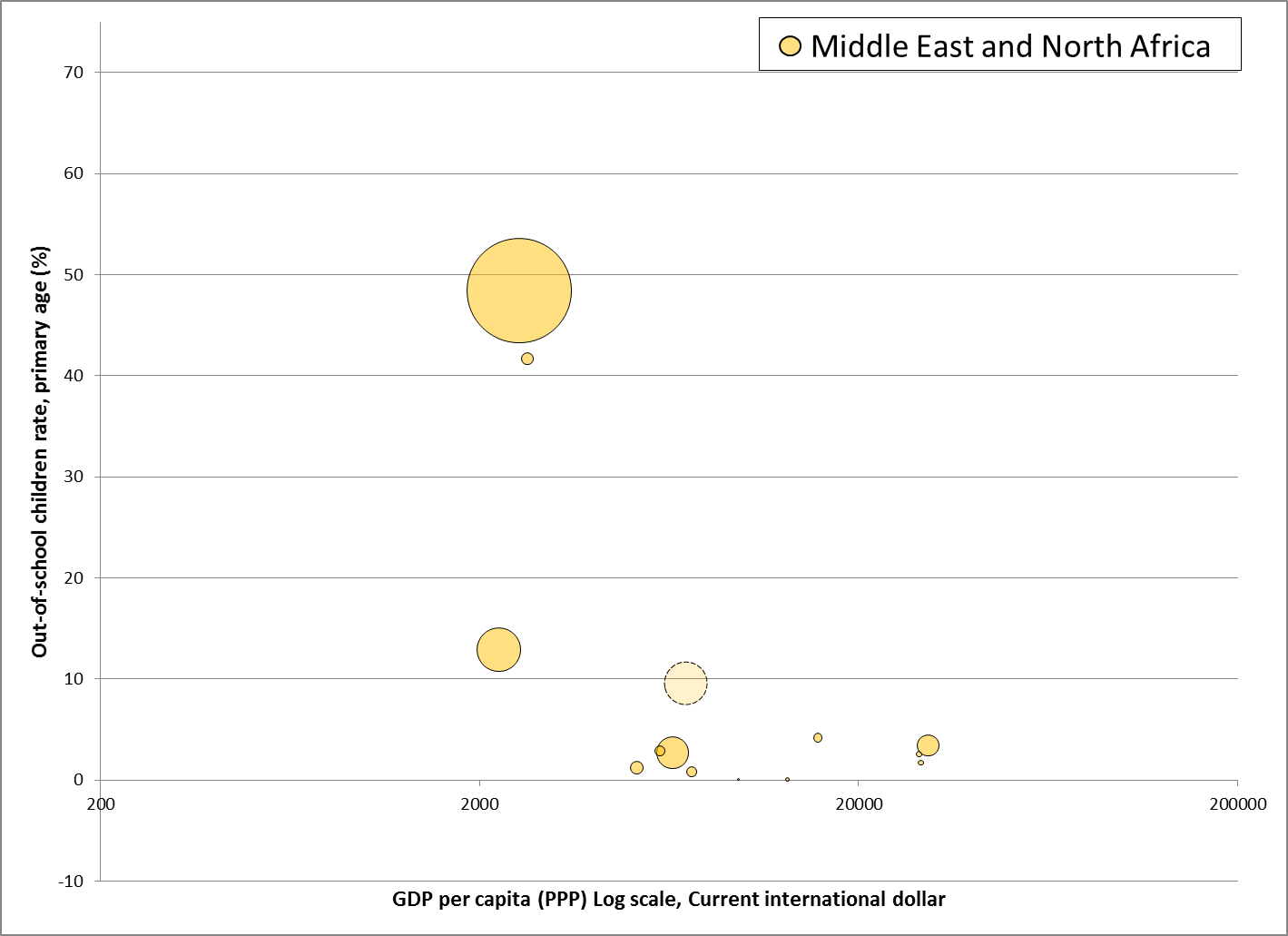 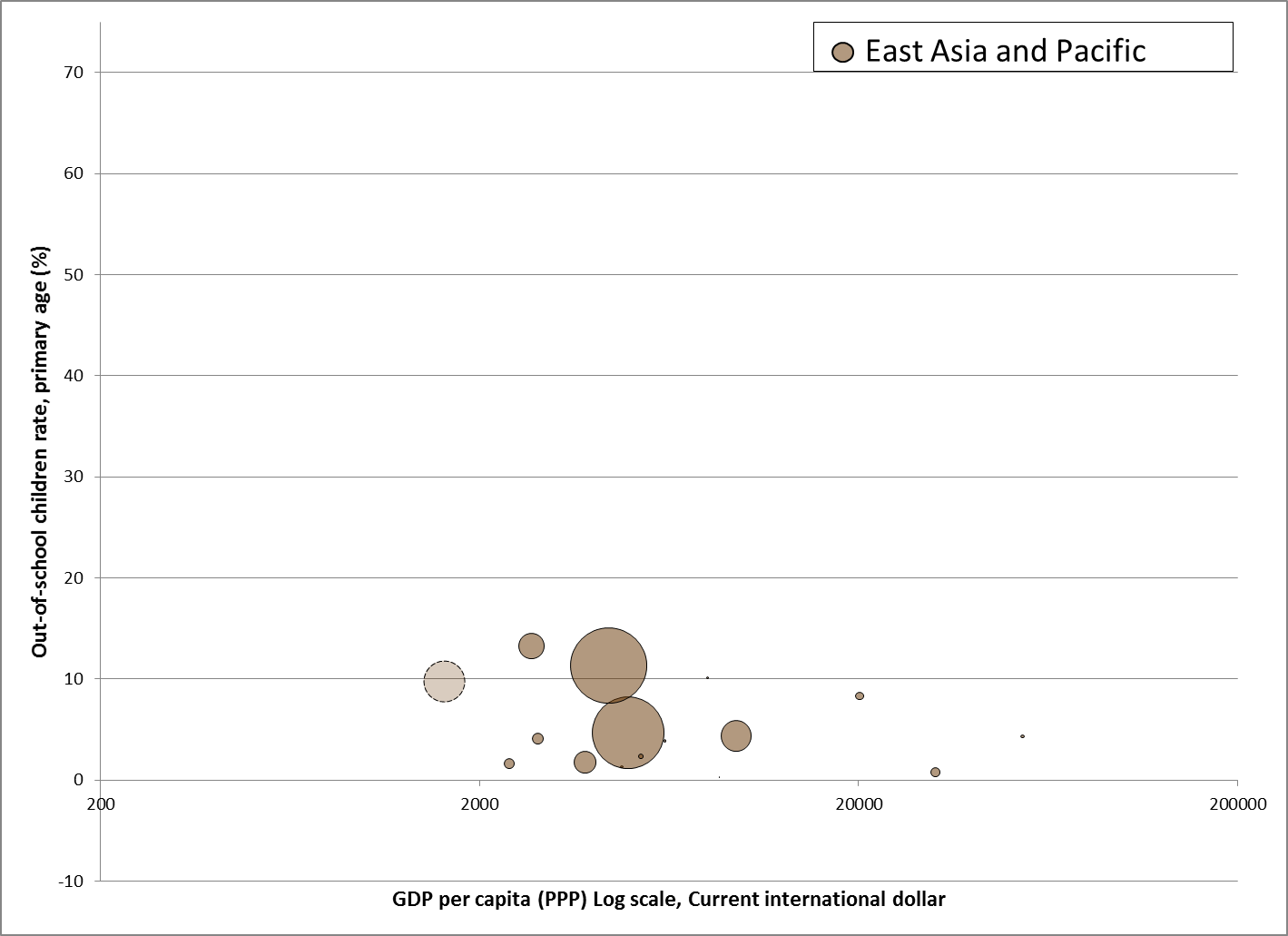 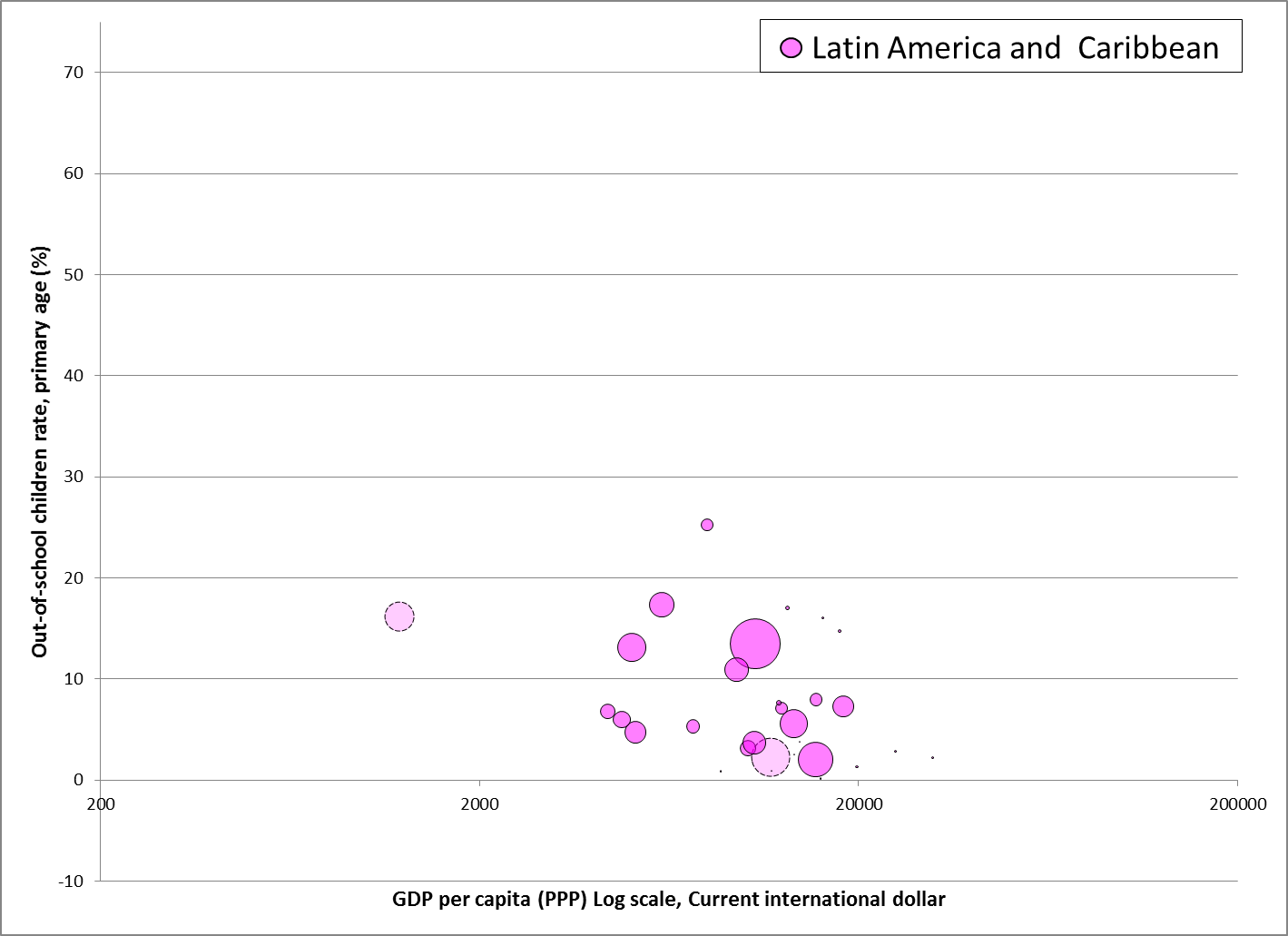 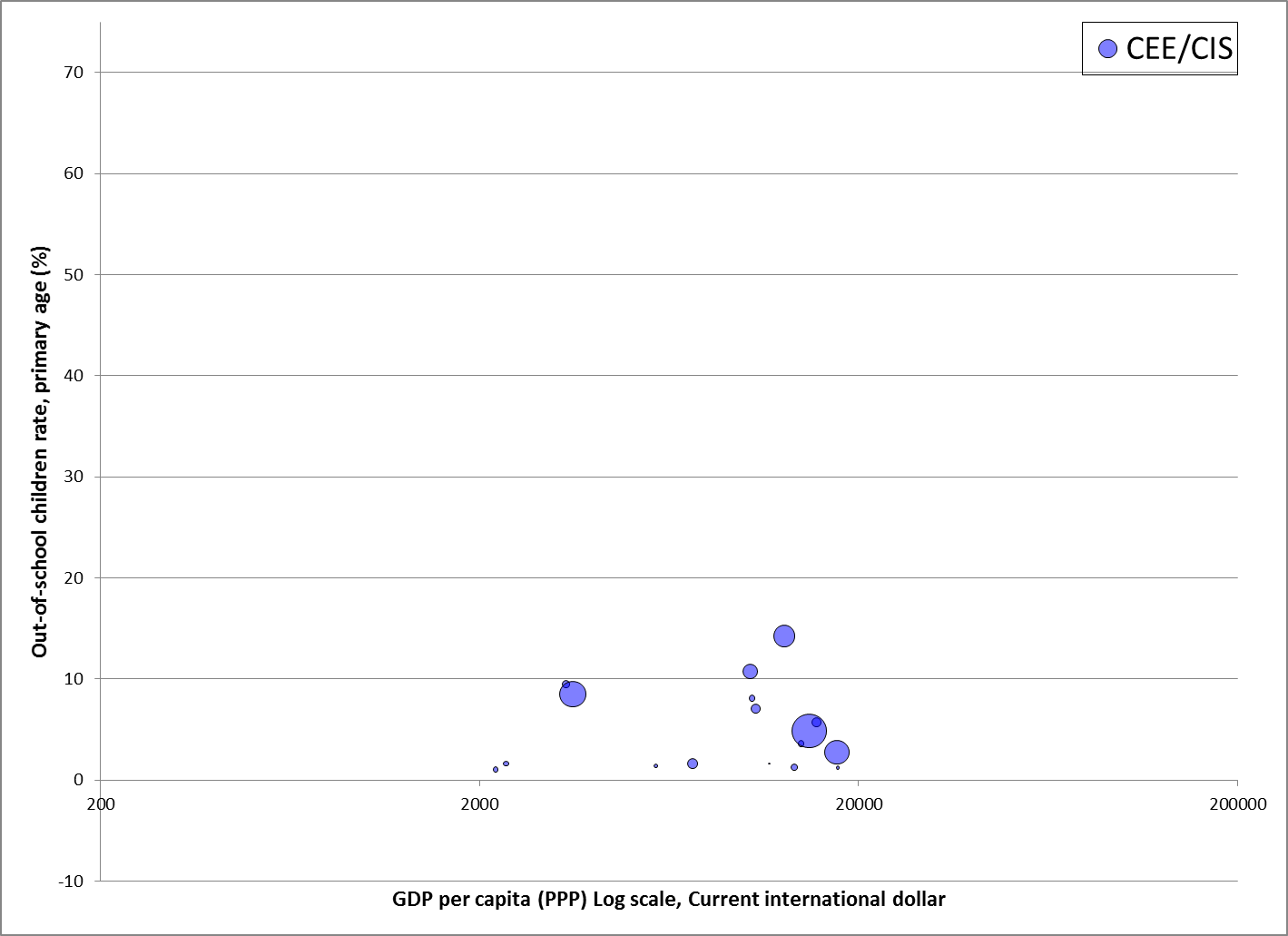 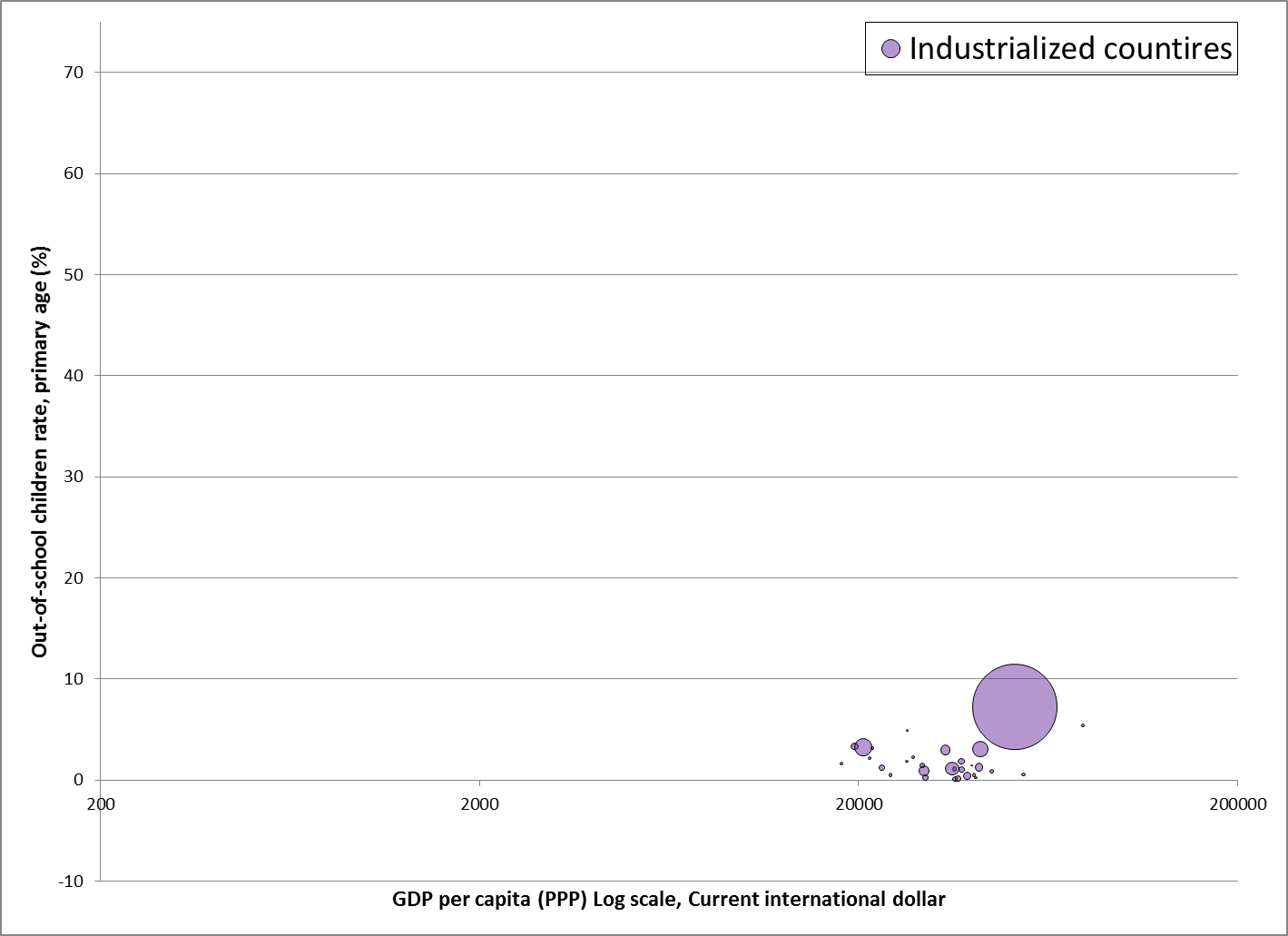 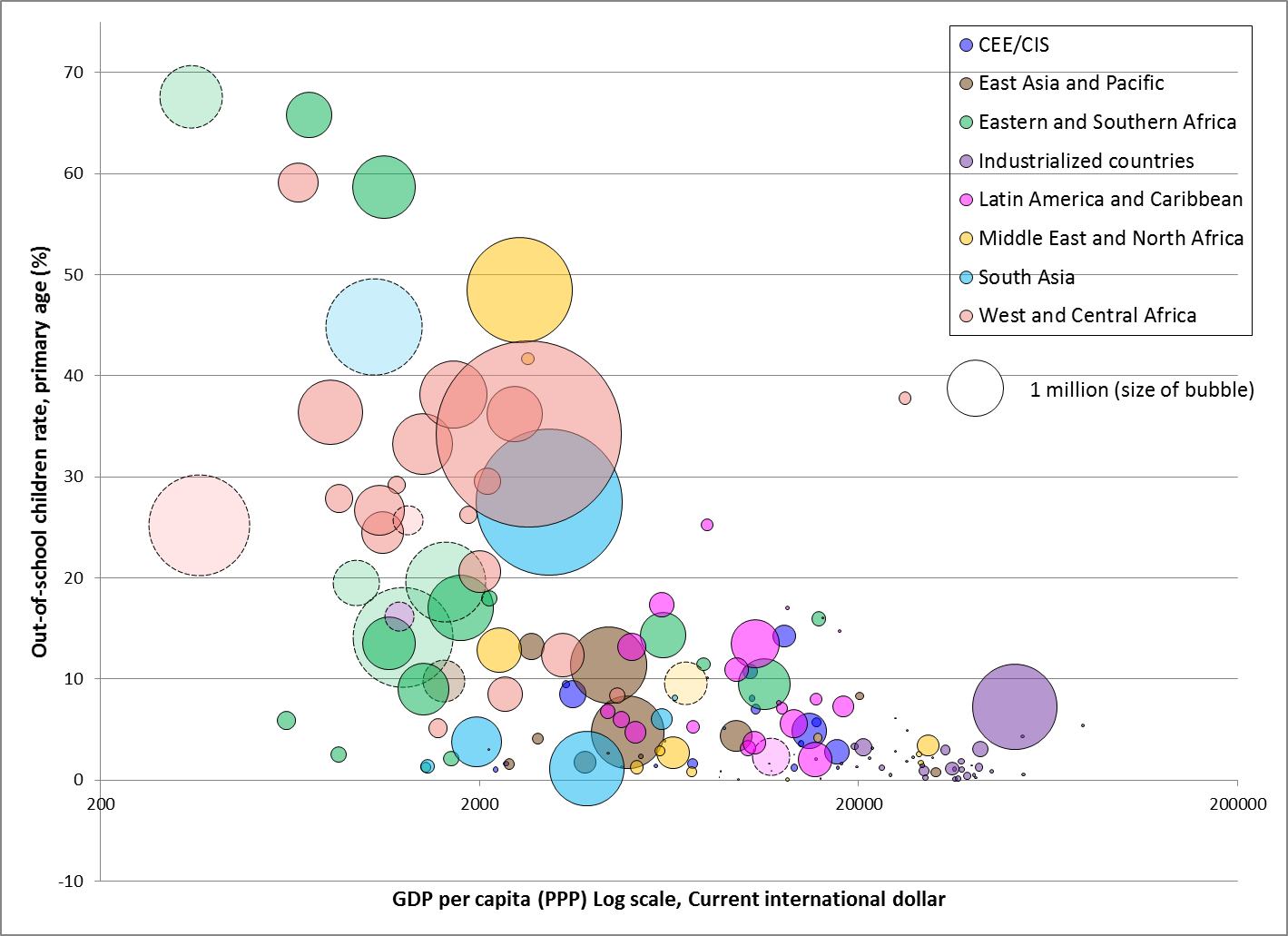 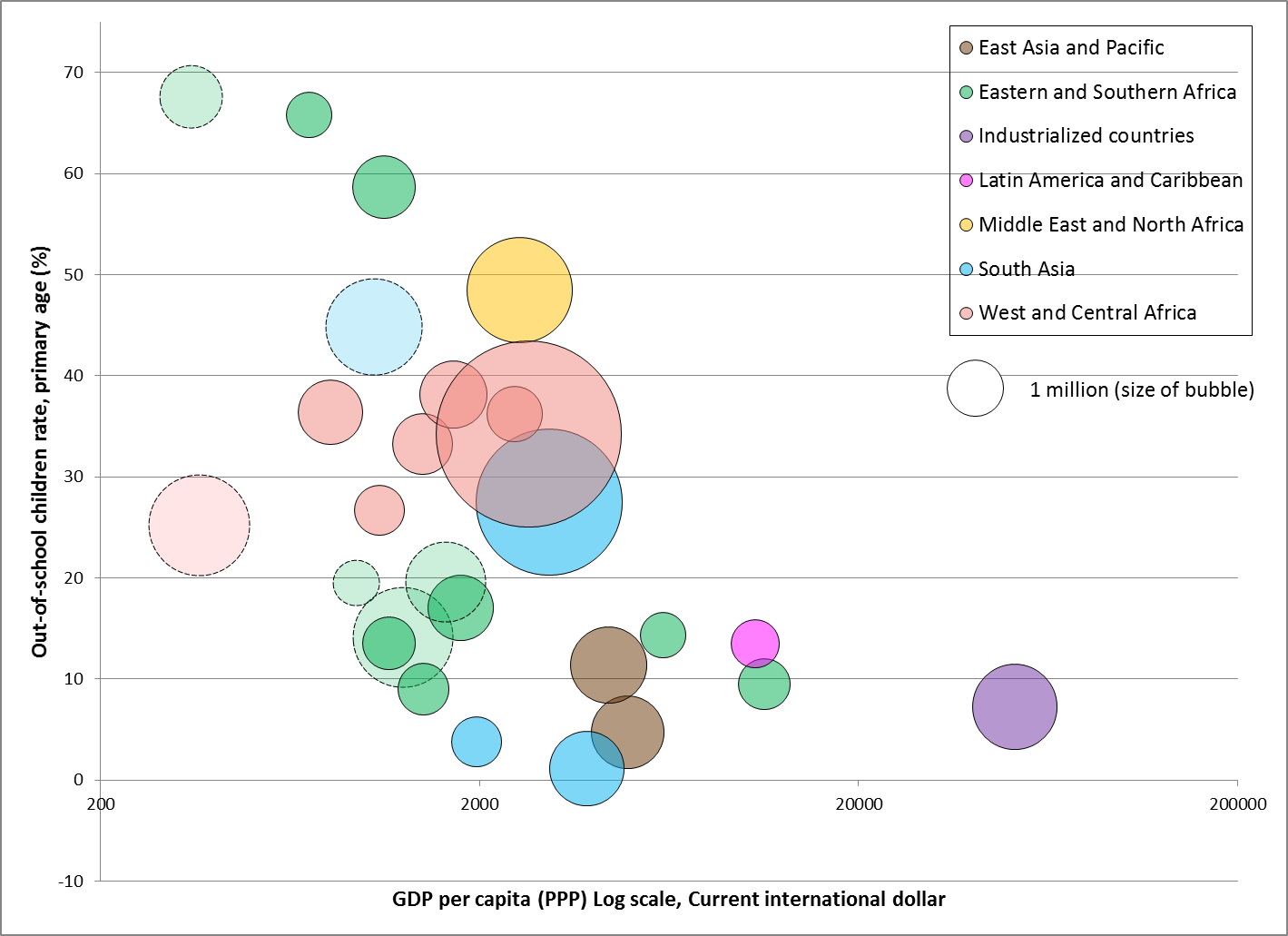 Sudan
Afghanistan
Nigeria
Pakistan
OOSC > 0.5 million
Democratic Republic of the Congo
Philippines
Ethiopia
United States
Indonesia
India
[Speaker Notes: Nigeria, Pakistan, DRC, Sudan, Afghanistan – what is common among these countries having the largest population of OOSC?]
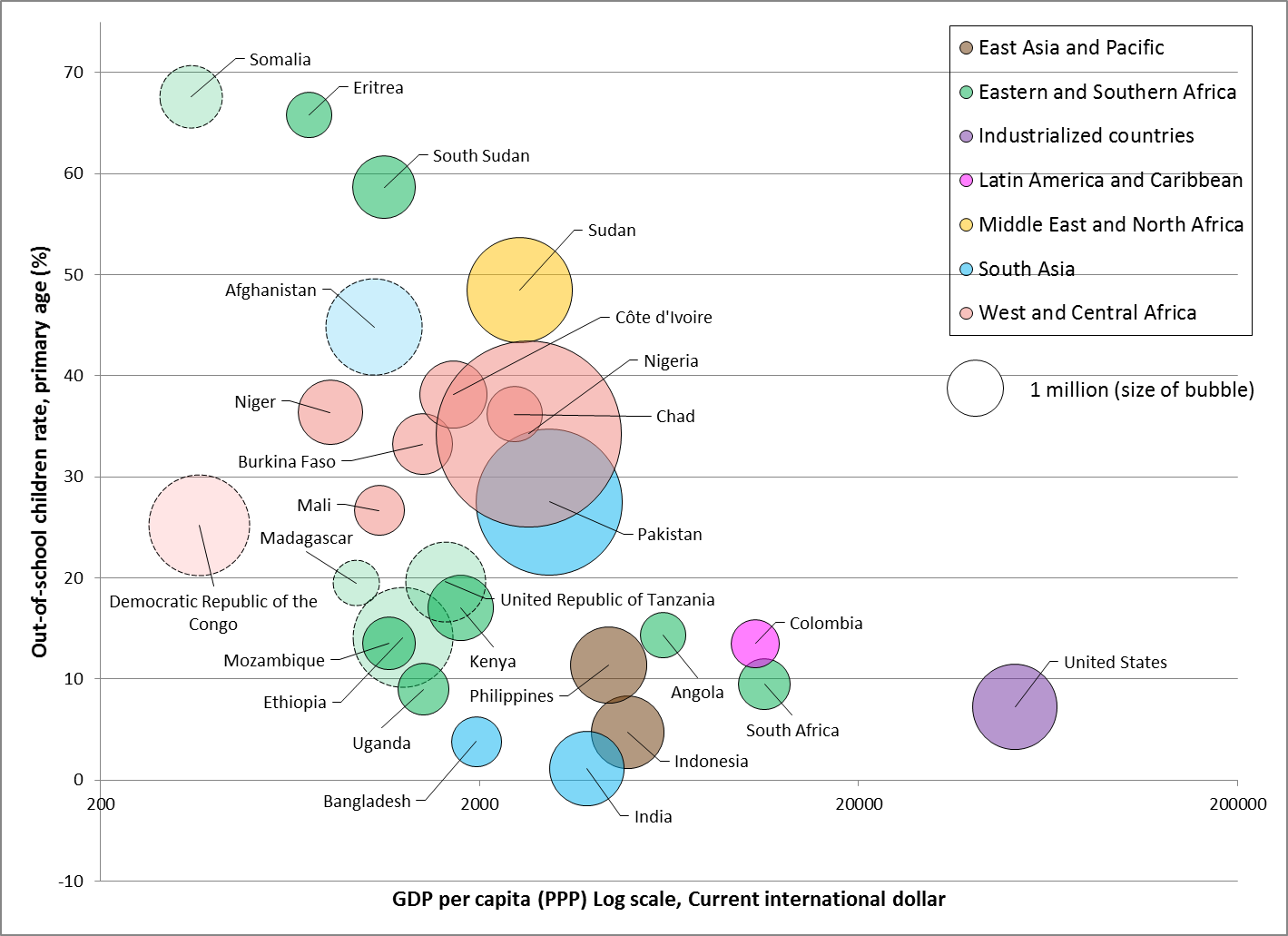 OOSC > 0.5 million
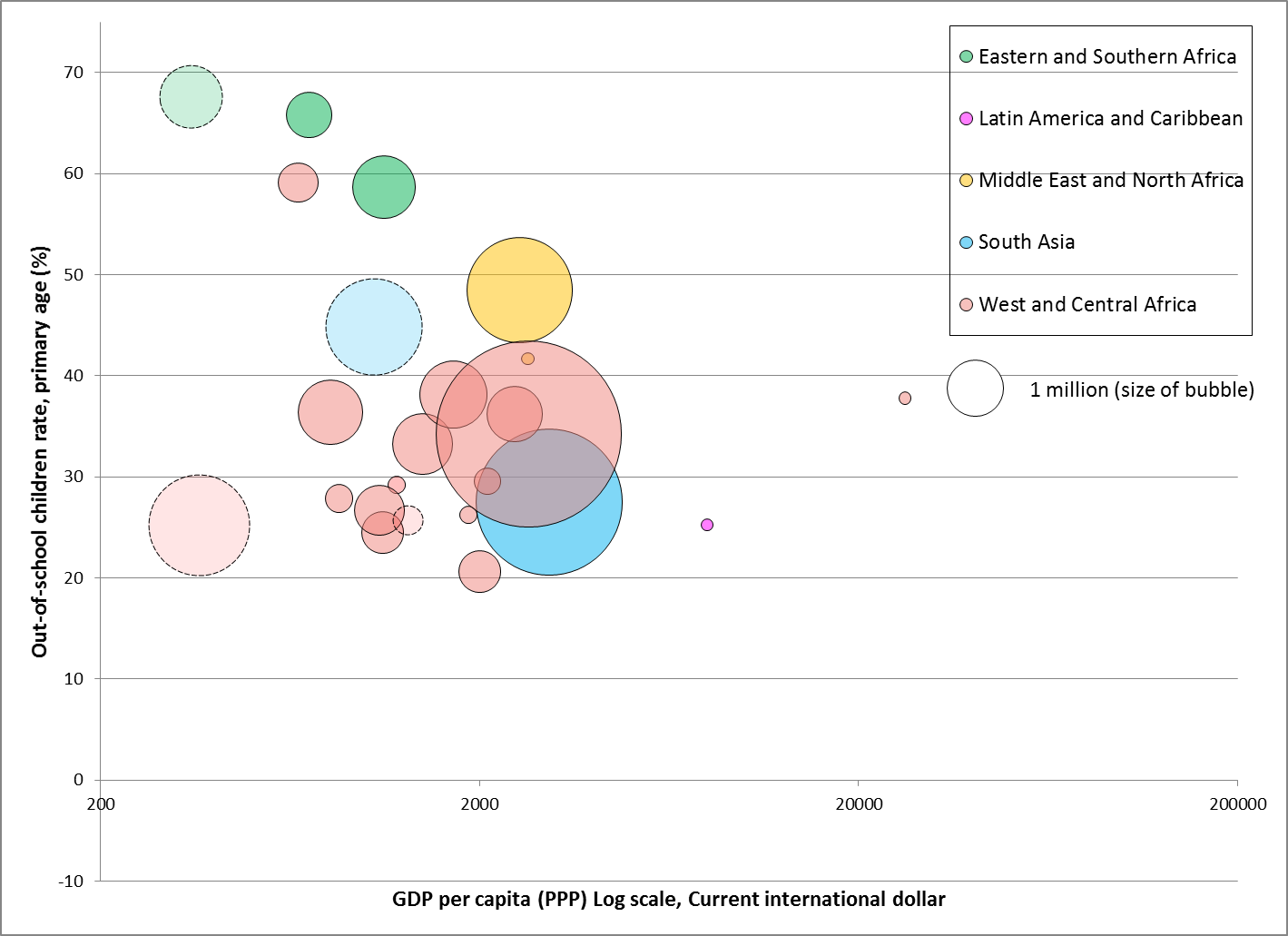 Somalia
Eritrea
South Sudan
Liberia
Sudan
Afghanistan
Djibouti
Nigeria
Equatorial Guinea
Guyana
OOSC rate > 20%
Pakistan
Democratic Republic of the Congo
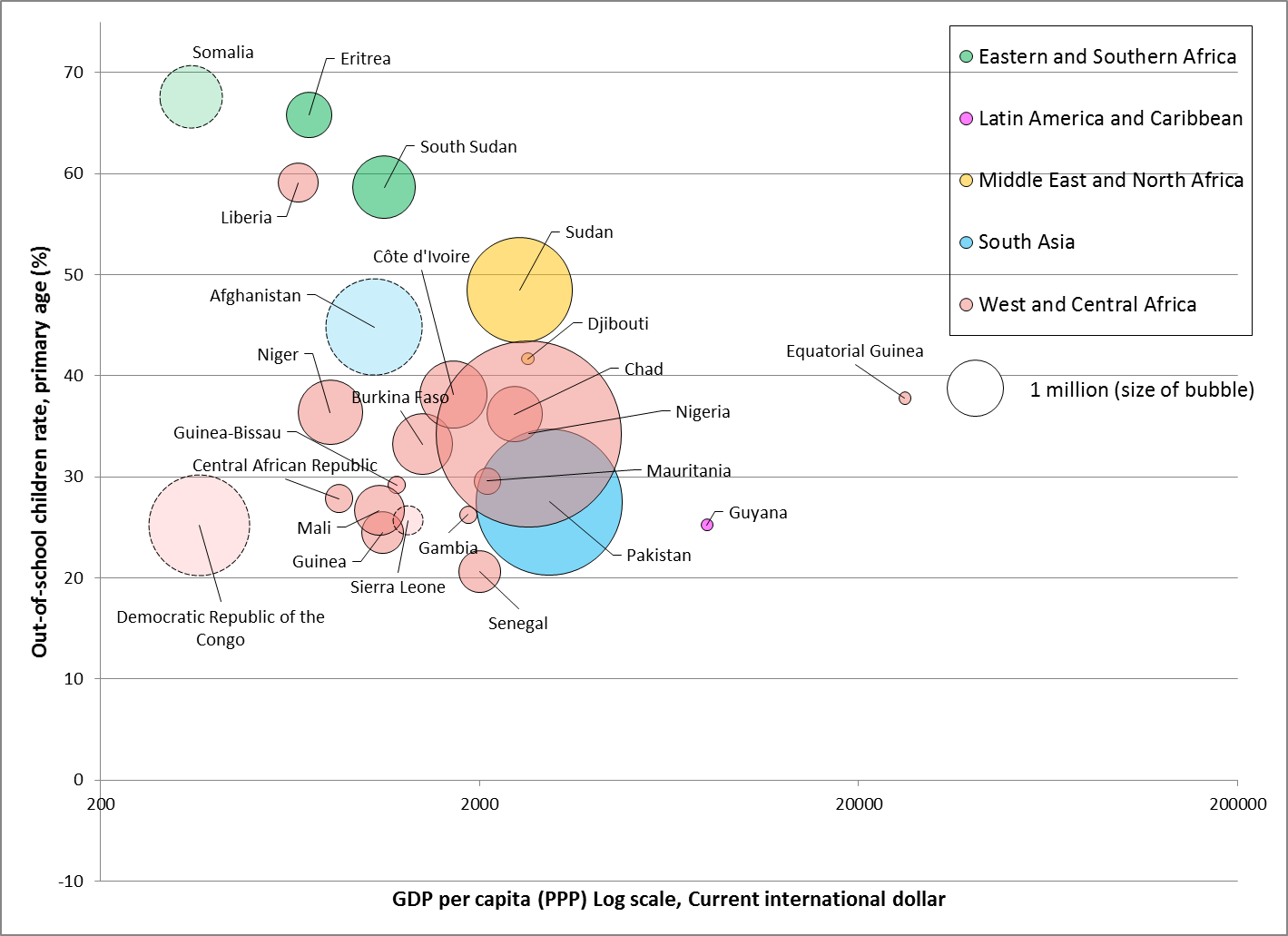 OOSC rate > 20%
High proportions and numbers of OOSC concentrate in Horn of Africa and Western and Central Africa.
OOSC rate > 20%
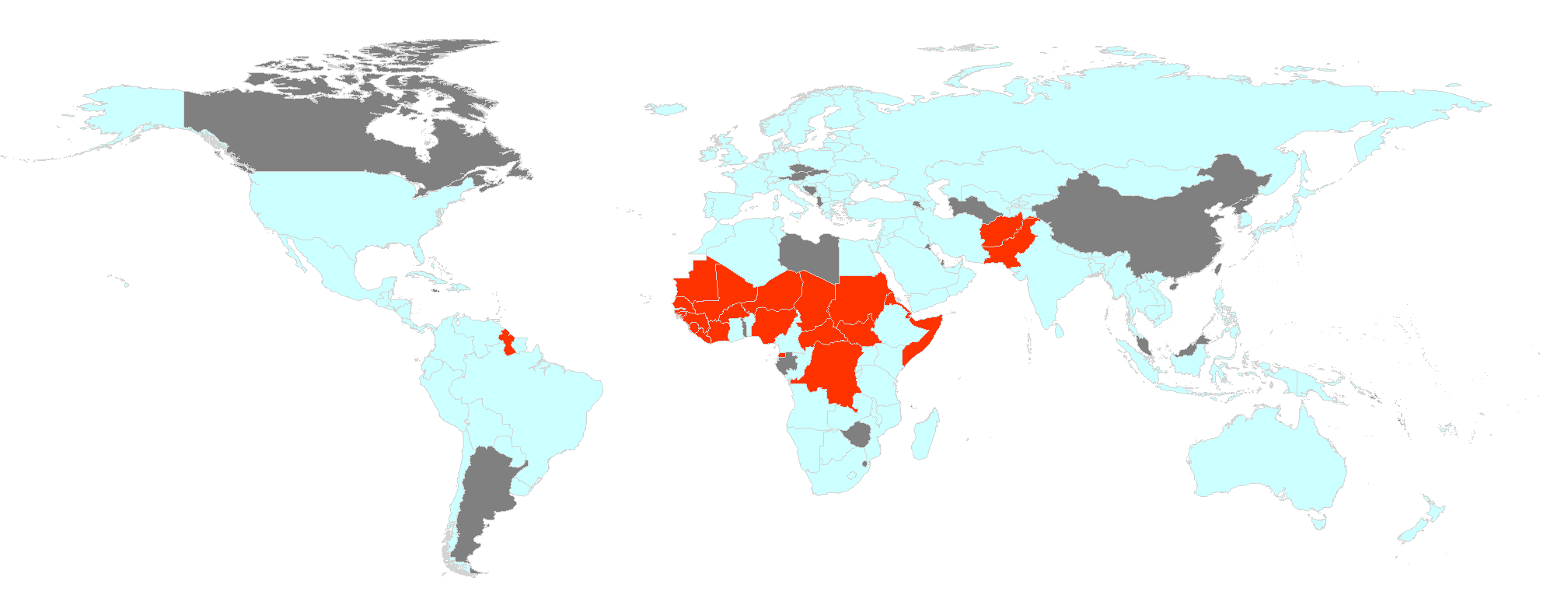 [Speaker Notes: In West and Central Africa, still nearly one third of girls and a quarter of boys of primary school age are out of school.]
Which children are out of school?
Headlines
50% of out-of-school children live in countries affected by conflict
50% of out-of-school children live in sub-Saharan Africa
53% of out-of-school children are girls

Amongst out-of-school children
43% will never enter school
34% will enter school late
23% will drop out early
[Speaker Notes: Intend to ask audience for reasons why children enter late and drop out early.]
Who are these children?
More likely to be out of school:
Children from the poorest families
Children affected by conflict or natural disasters
Girls
Children with disabilities
Children from rural areas
Working children
Children from minority ethnic or language groups
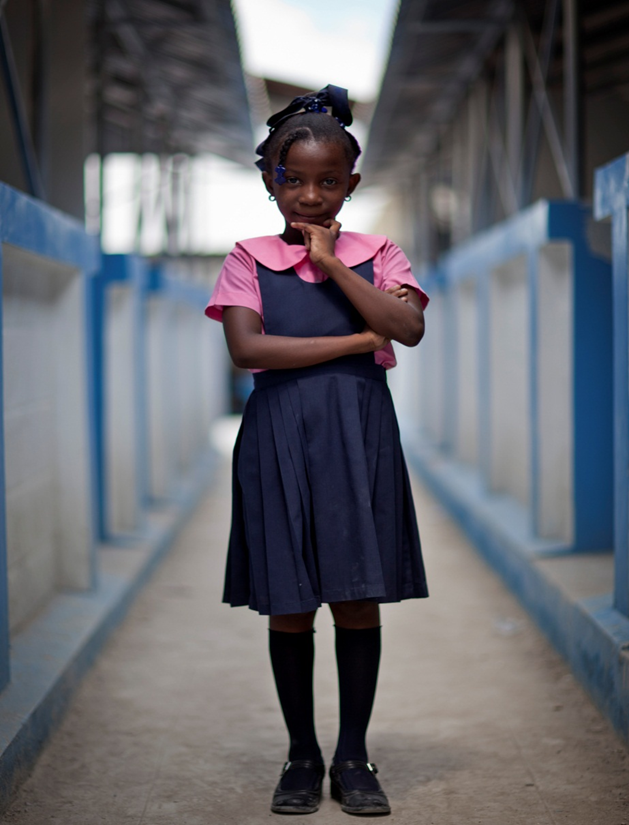 Why are they out of school?
Most common barriers:
Cost of going to school
Gender bias in culture or school system
No schools nearby
Schools don’t accept children with disabilities
Security
No jobs after finishing school
Language of instruction
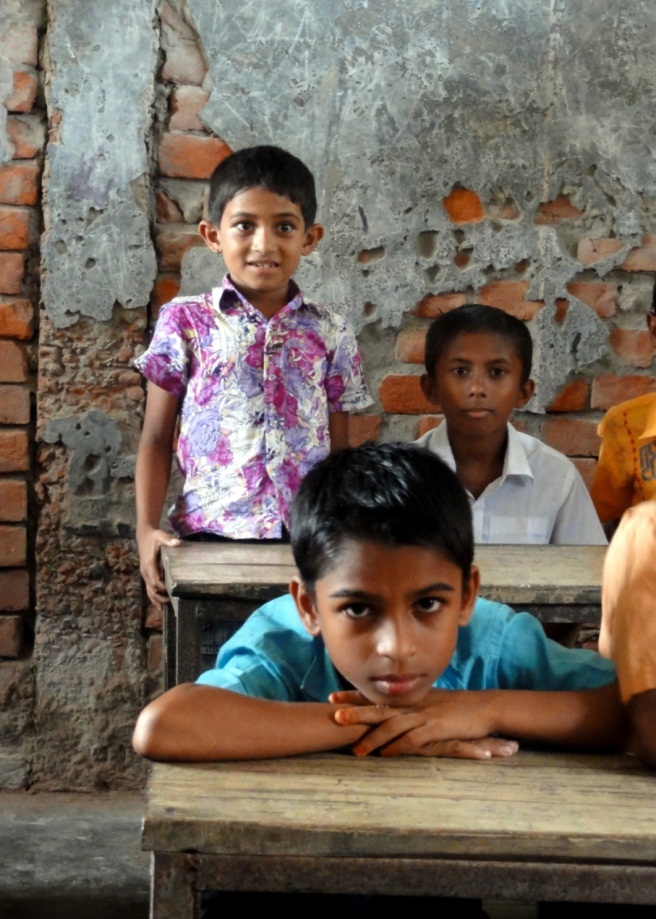 What policies can get children into school?
[Speaker Notes: Final recommendation is most important.  Deprived areas, groups, etc need more resources ... See next slide]
Why is equity important?
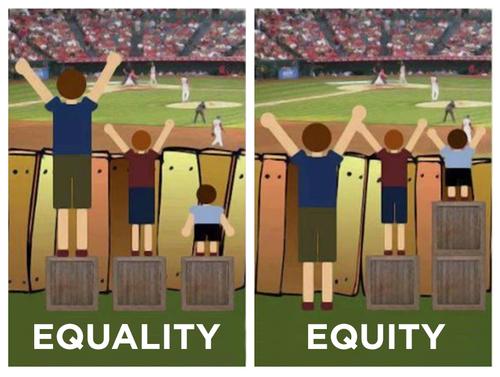 Thank you
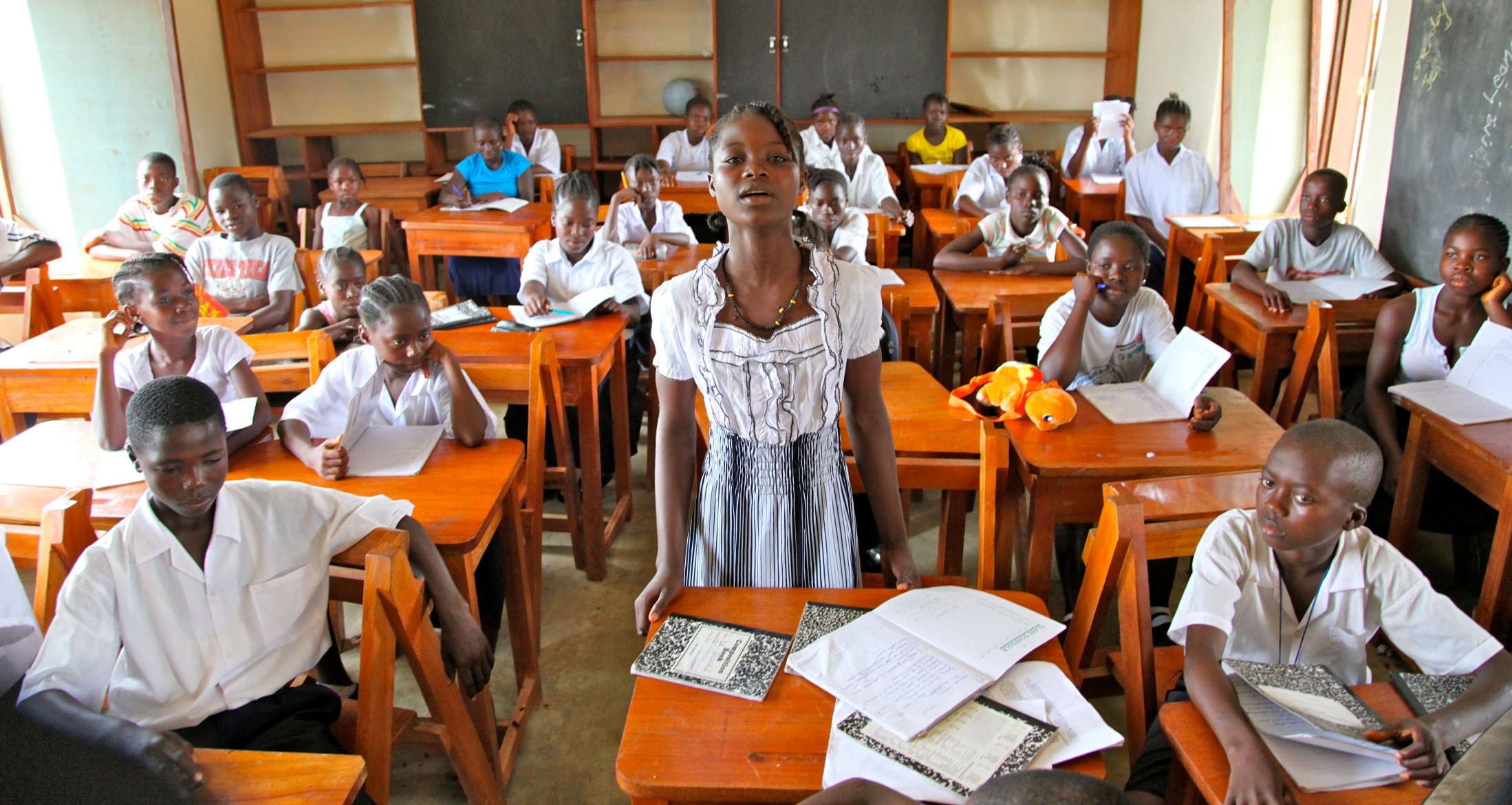